Муниципальное казенное научно-методическое учреждение 
«Городской методический кабинет  Департамента образования и молодежной политики Администрации города Ялта Республики Крым» 
муниципального образования городской округ Ялта Республики Крым
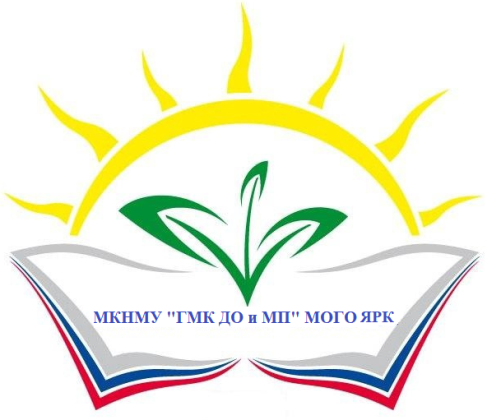 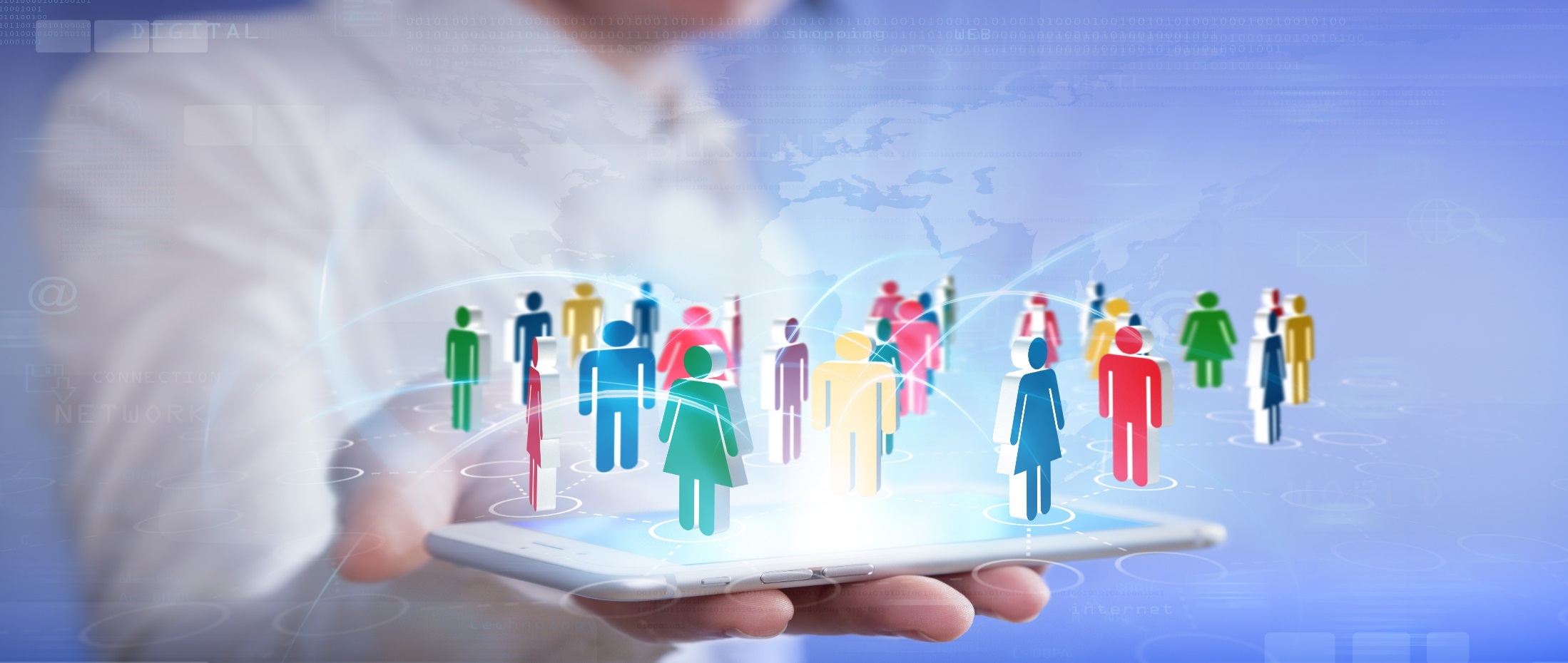 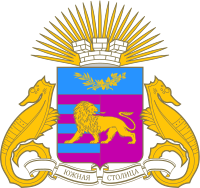 СОВЕРШЕНСТВОВАНИЕ УРОВНЯ ПРОФЕССИОНАЛЬНОГО МАСТЕРСТВА ПЕДАГОГОВ ЯЛТЫ ДЛЯ ЭФФЕКТИВНОСТИ ПОВЫШЕНИЯ КАЧЕСТВА ОБРАЗОВАНИЯ
Директор 

ДУДУШКИНА СВЕТЛАНА ВЛАДИМИРОВНА
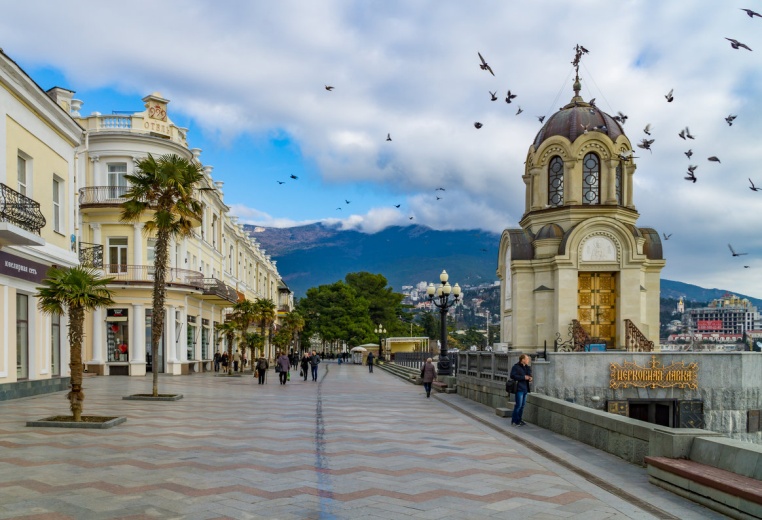 ВСЕРОССИЙСКОЕ СОВЕЩАНИЕ                                                                                              «РАЗВИТИЕ МЕТОДИЧЕСКОЙ СЛУЖБЫ В РОССИЙСКОЙ ФЕДЕРАЦИИ»
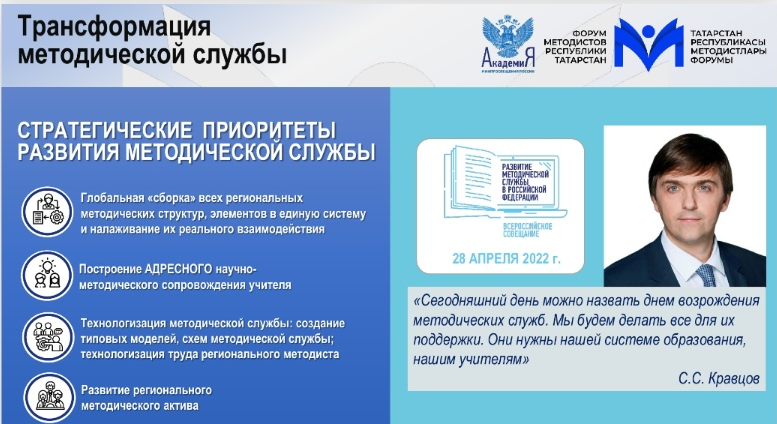 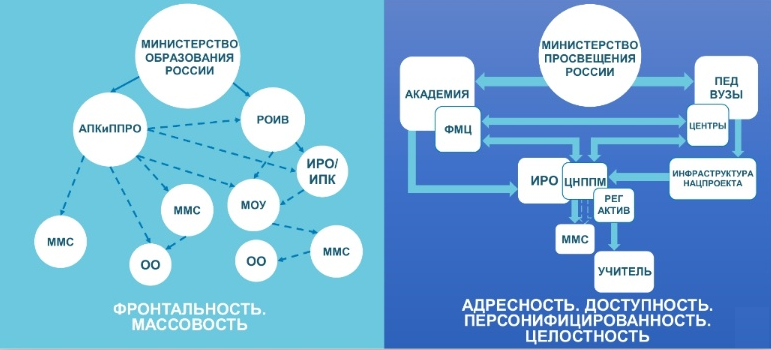 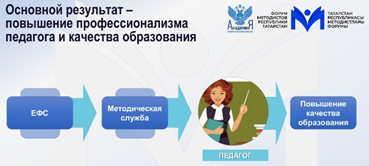 «Школа председателя               психолого-педагогического консилиума образовательного учреждения»
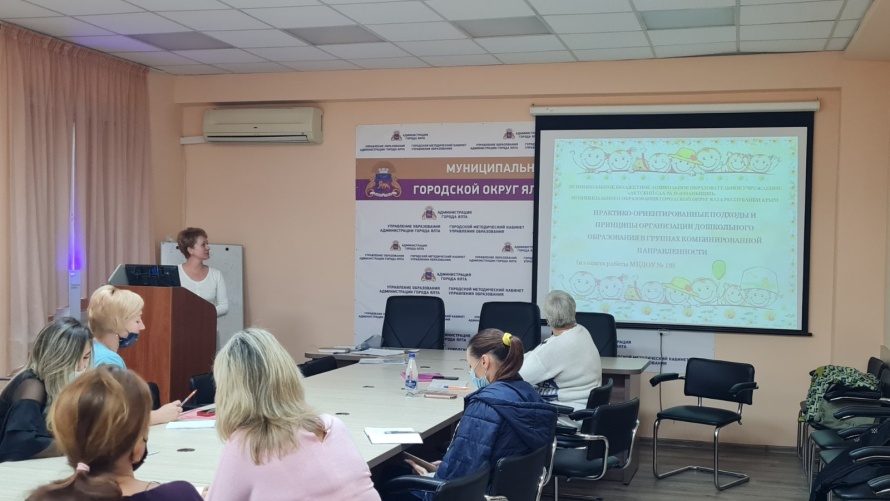 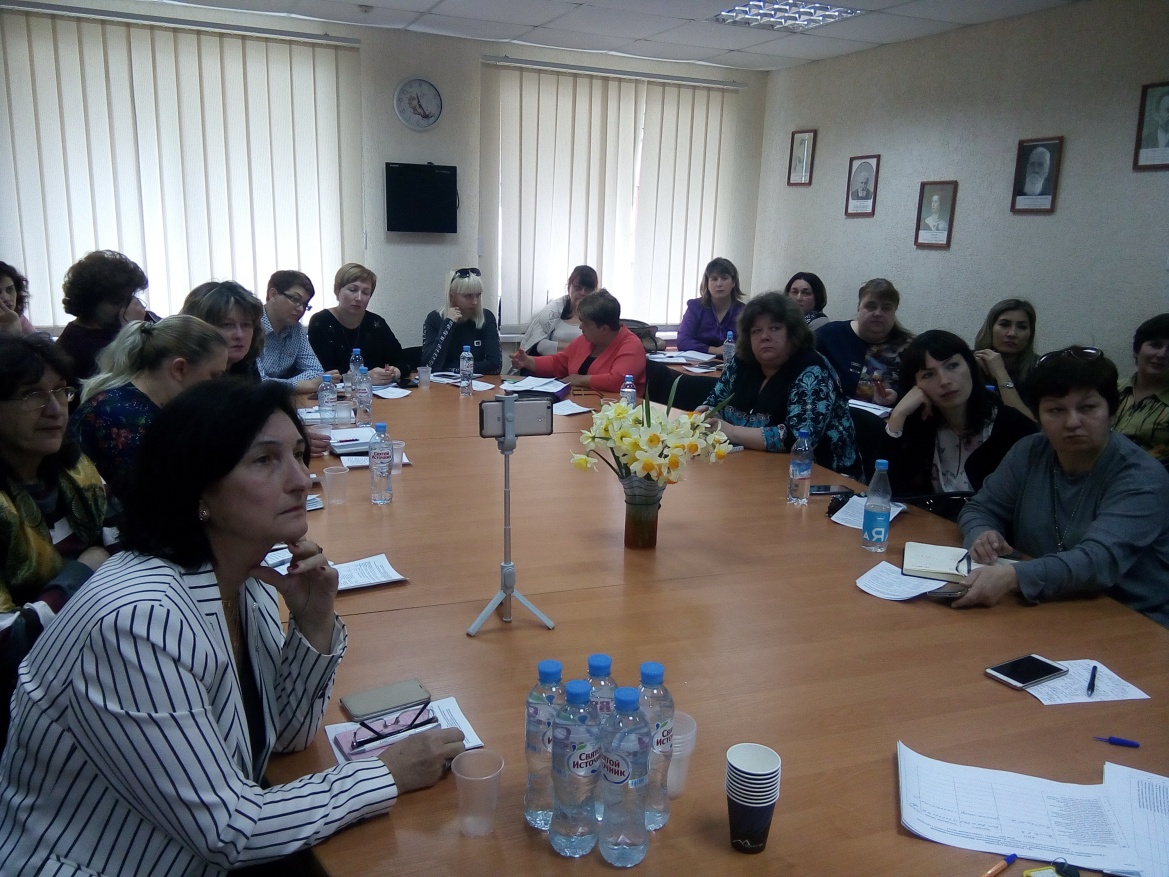 Тематика заседаний:
Организация деятельности психолого-педагогического консилиума образовательного (общеобразовательного) учреждения;
 Сопровождение инклюзивного образования;
 Роль психолого-педагогического консилиума в вопросах социальной адаптации обучающихся;
 Циклограмма деятельности психолого-педагогических консилиумов.
Семинары и дискуссионные площадки для руководителей и коррекционных специалистов ППк общеобразовательных и дошкольных учреждений г. Ялта
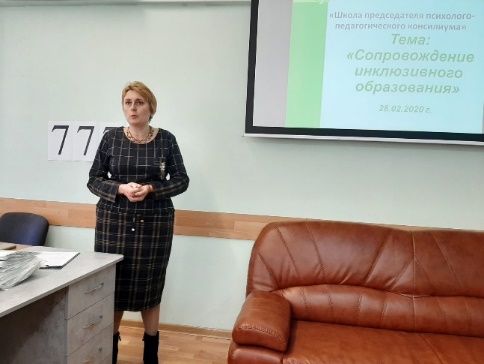 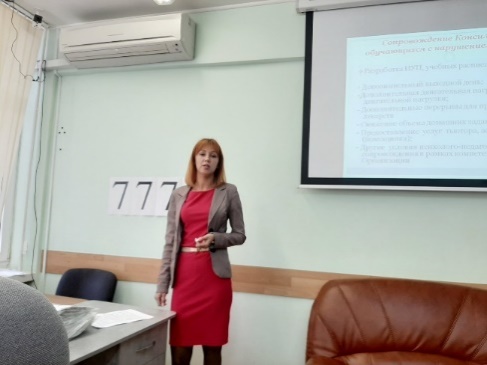 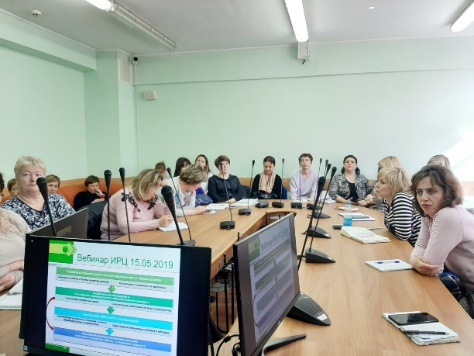 Содержание заседаний: 

организация деятельности и функционирования ППк образовательного учреждения, 
преемственность в работе ППк образовательного учреждения и Ялтинской ТПМПК, 
основные методики обследования обучающихся в ходе заседания ППк, 
роль ППк в сопровождении инклюзивного образования, 
содержание заключений ПМПК и их значение для организации сопровождения обучающихся с ОВЗ, 
особенности написания характеристик специалистами ППк, 
роль ППк в подготовке обучающихся к установлению спецусловий для прохождения ГИА, 
работа ППк с обучающимися, имеющими статус детей--инвалидов.
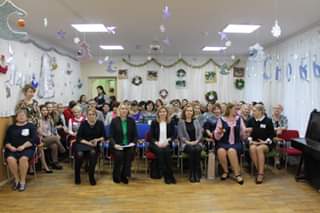 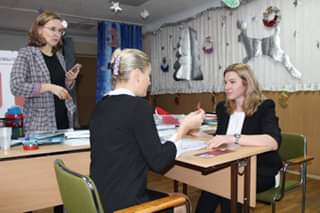 РЕЗУЛЬТАТЫ ДЕЯТЕЛЬНОСТИ
«Школы председателя психолого-педагогического консилиума образовательного учреждения»
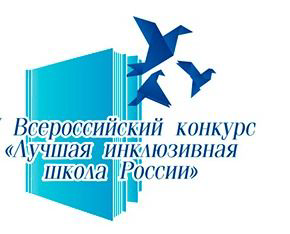 Победители  региональных и финалисты Федеральных  этапов           Всероссийского конкурса «Лучшая инклюзивная школа России»
Повышение качества психолого-педагогической диагностики, проводимой с обучающимися образовательных учреждений муниципального образования.
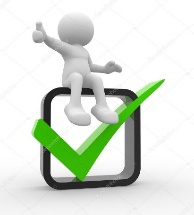 Увеличение количества обучающихся с ОВЗ и инвалидностью, получающих   образование инклюзивно
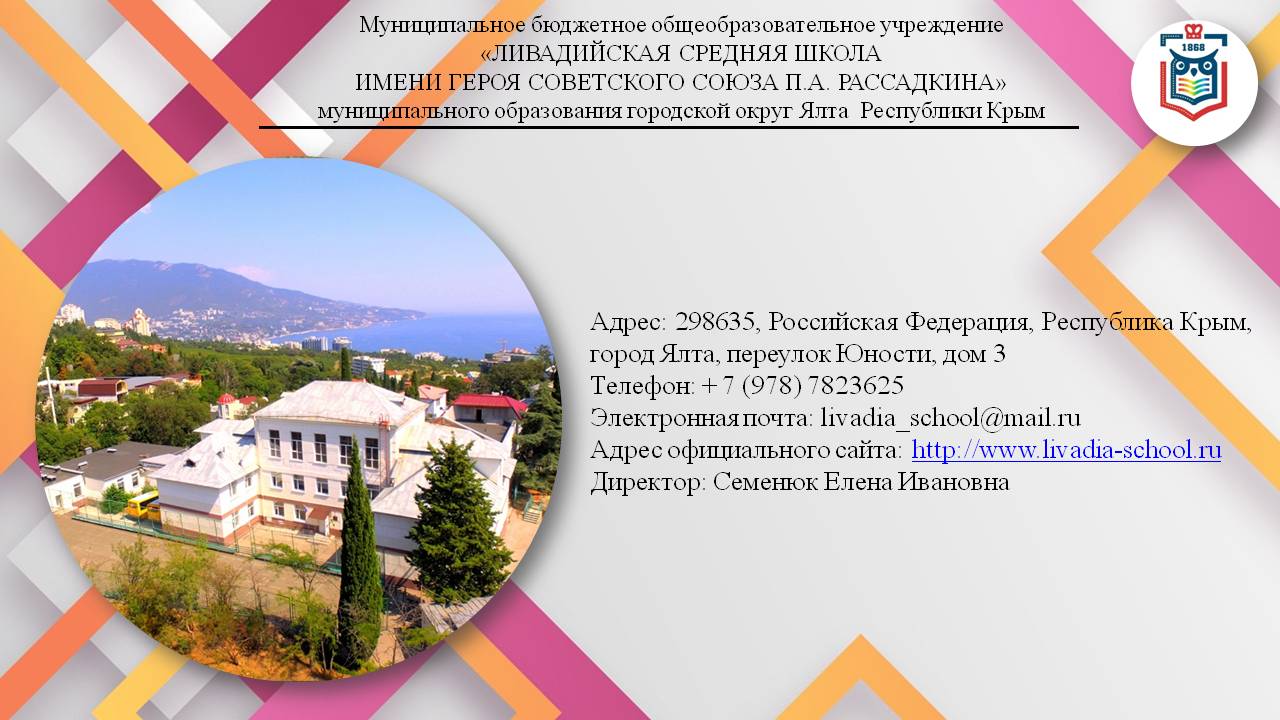 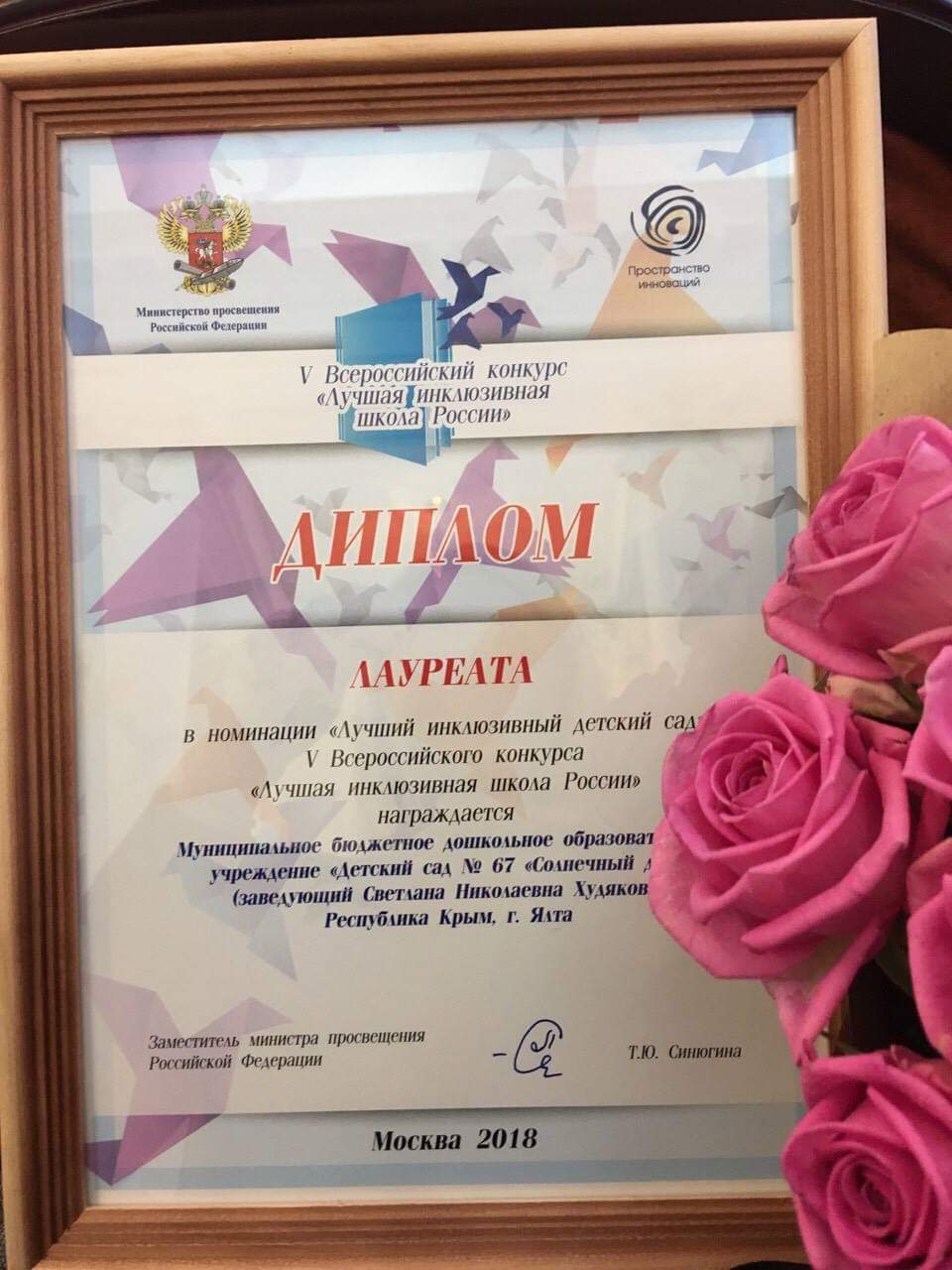 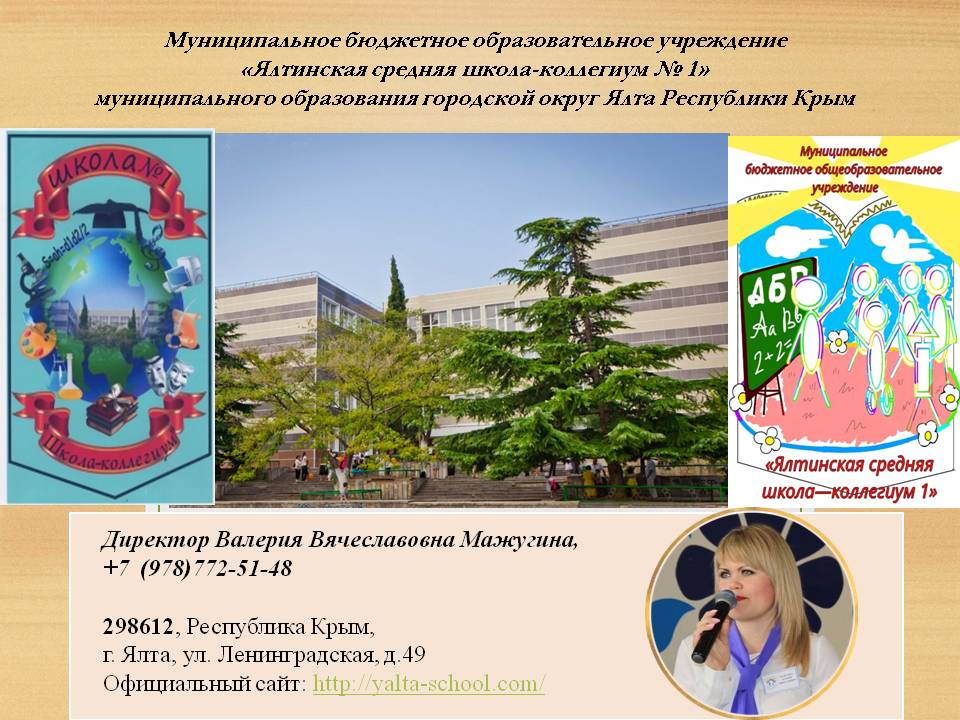 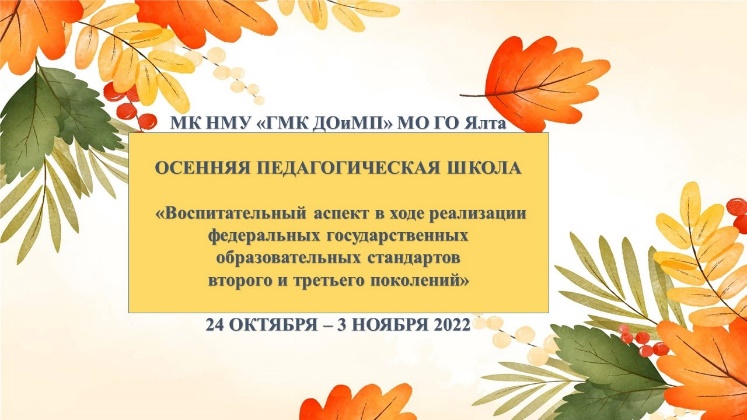 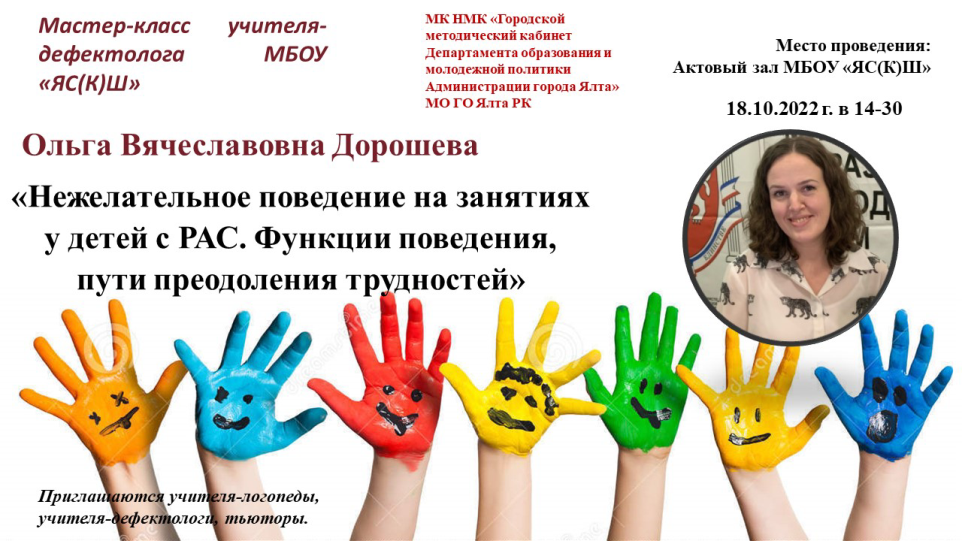 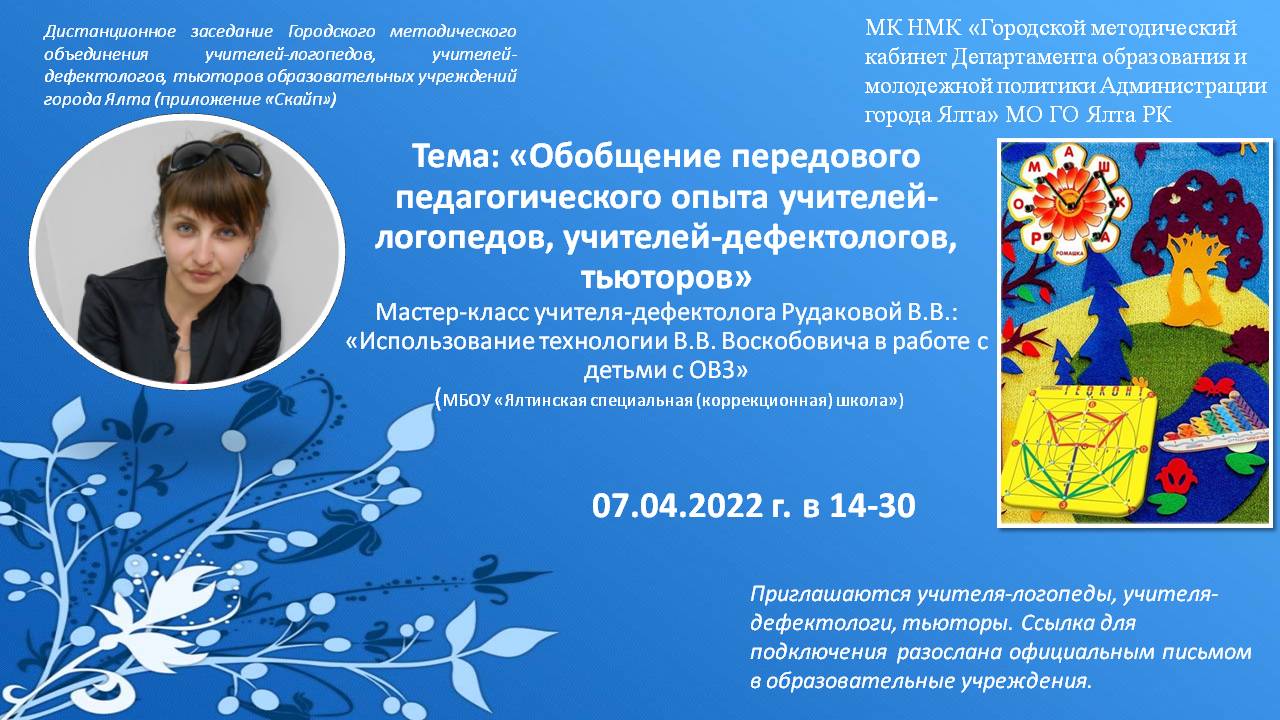 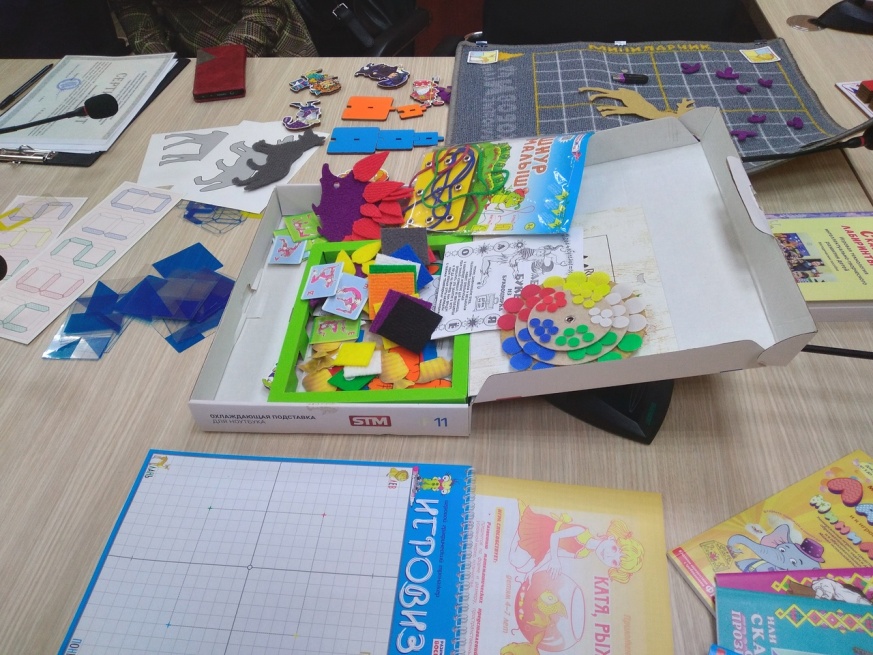 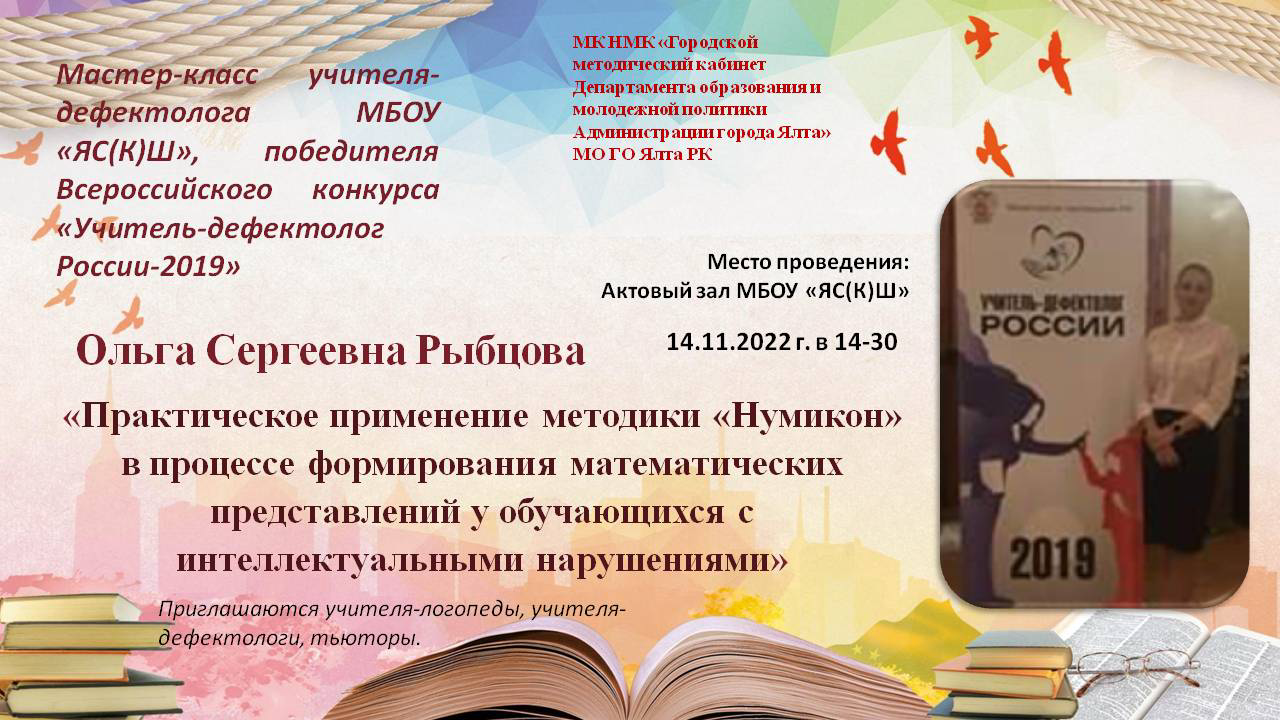 Городское методическое объединение учителей-логопедов, учителей-дефектологов, тьюторов города Ялта
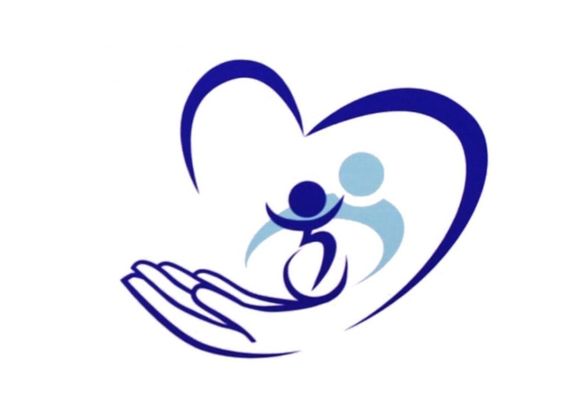 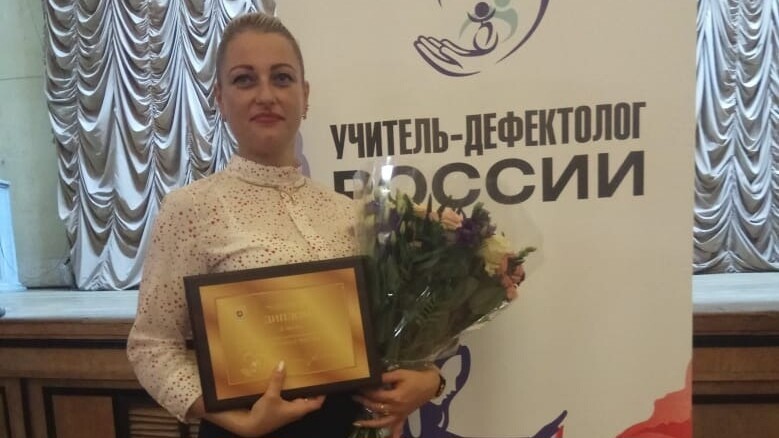 Рыбцова О.С. учитель-дефектолог МБОУ «ЯС(К)Ш» -  Победитель (II место) Федерального  этапа II Всероссийского конкурса «Учитель-дефектолог России-2019»
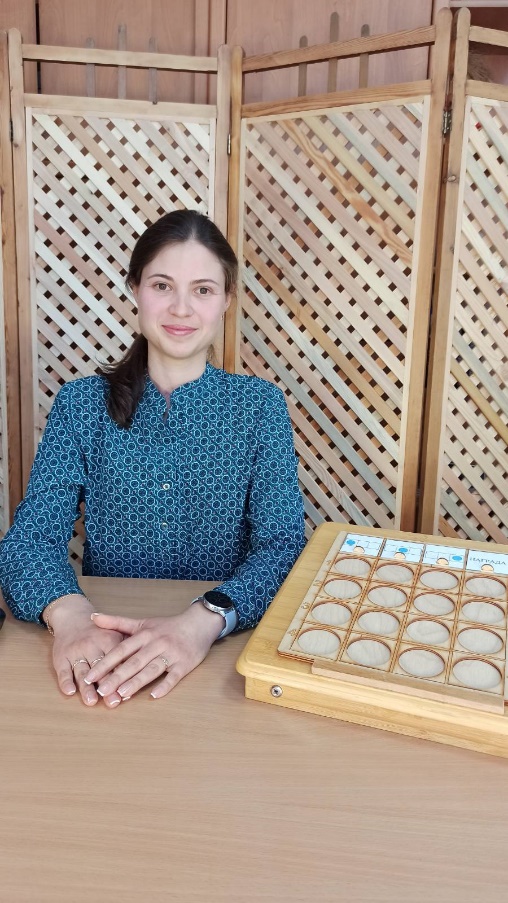 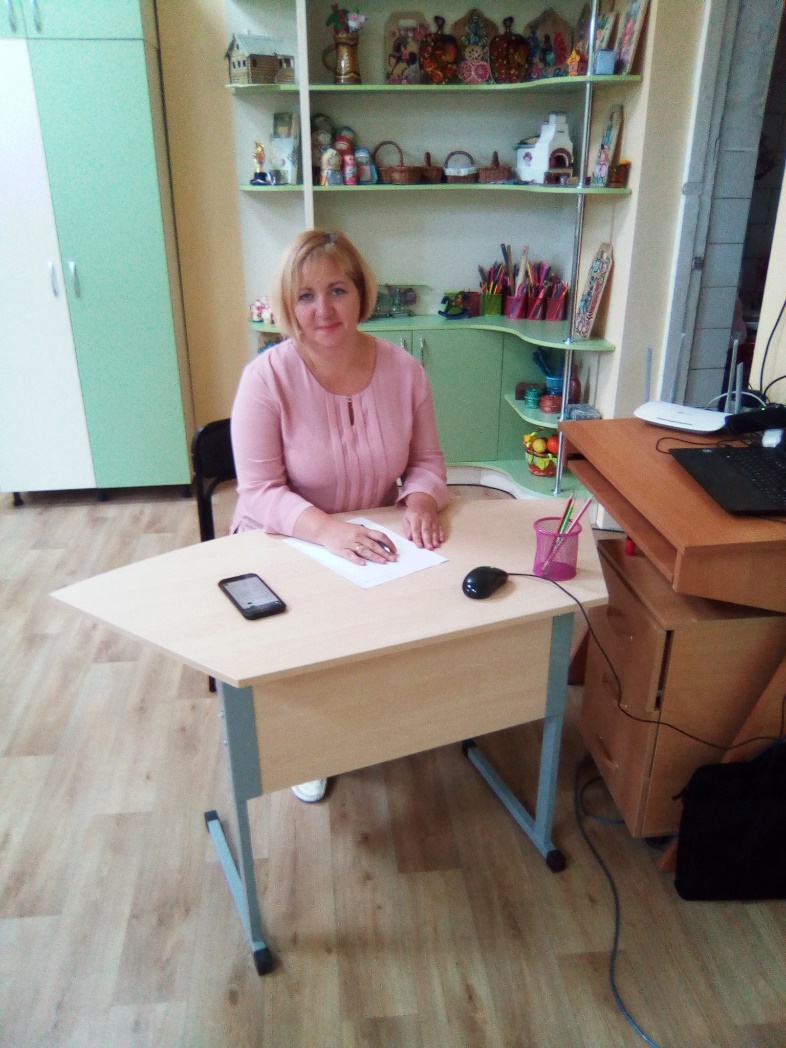 Клюшина Н.А. учитель-дефектолог МБОУ «ЯС(К)Ш» -  Победитель регионального  этапа   III Всероссийского конкурса «Учитель-дефектолог России-2020»
Халилова А.Х.  учитель-логопед МБДОУ «Детский сад № 67 «Солнечный дом» -  Победитель (II место) регионального  этапа   IV Всероссийского конкурса «Учитель-дефектолог России-2021»
Выездные заседания городских методических объединений
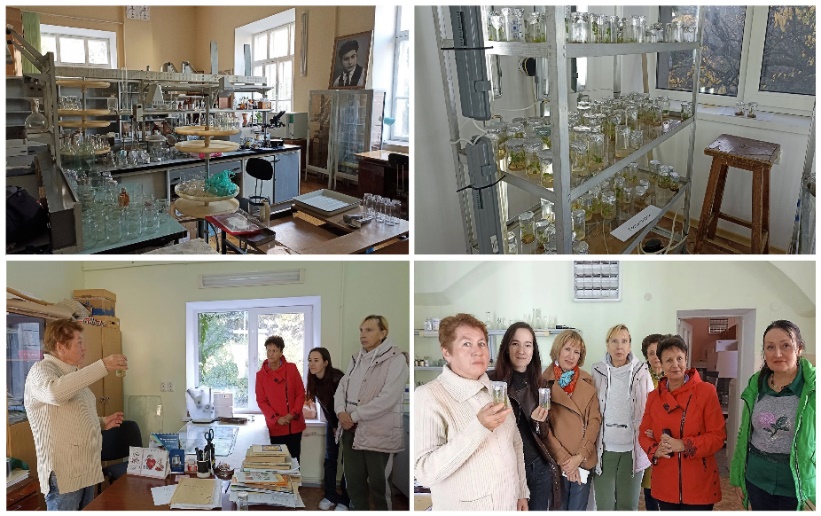 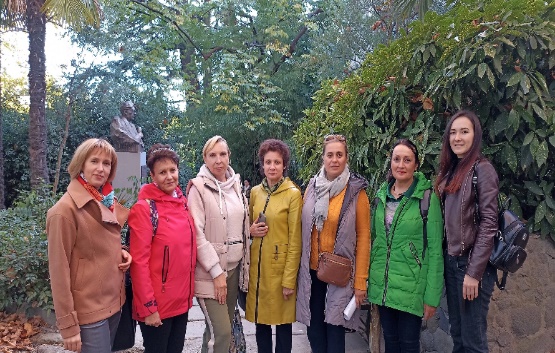 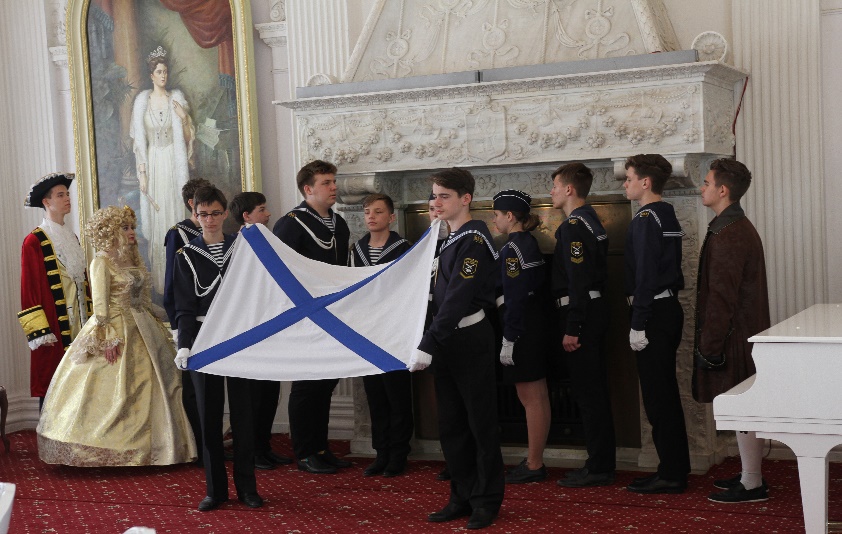 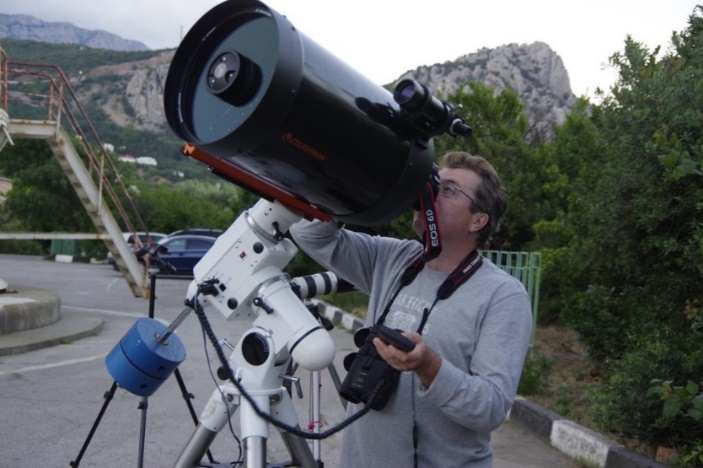 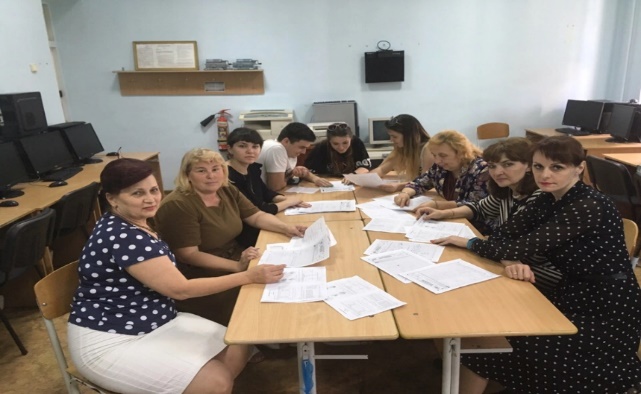 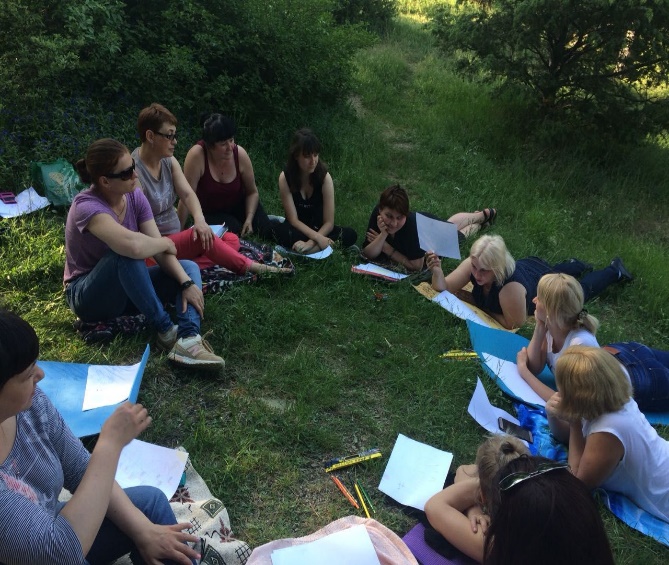 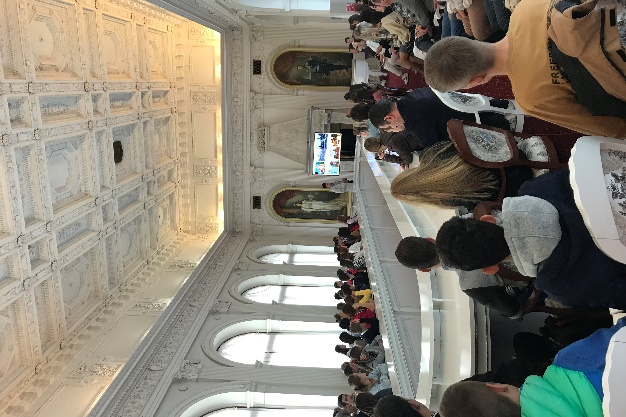 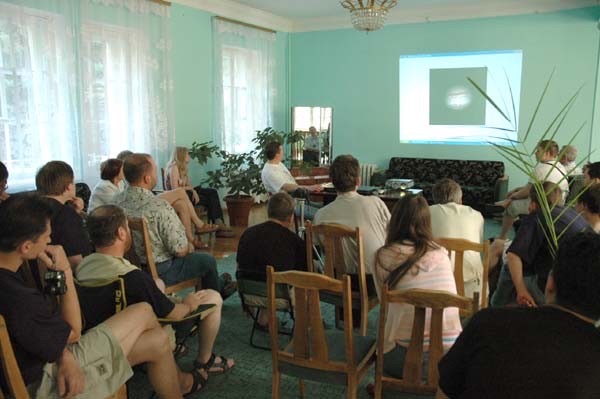 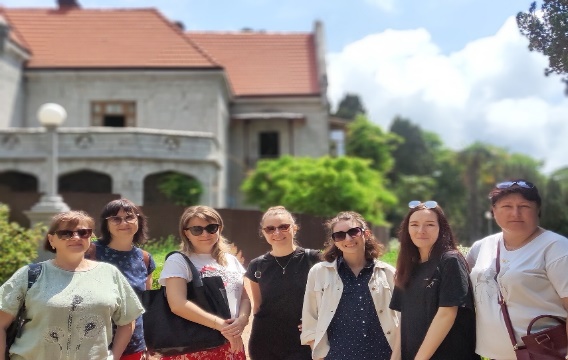 Тематические педагогические школы (зимняя, весенняя, осенняя)
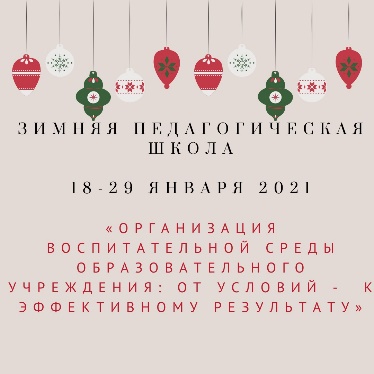 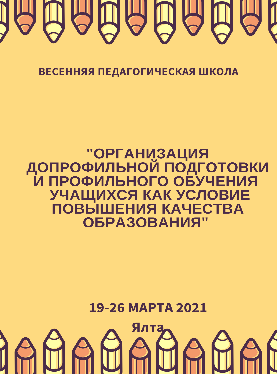 2020 год
«Использования музейной педагогики и музейного пространство региона в образовательном процессе» (январь)
- Индивидуальный учебный проект на различных уровнях общего образования» (март)
«Современные образовательные технологии как механизм достижения планируемых результатов» (октябрь)
2021 год
«Организация воспитательной среды образовательного учреждения: от условий к эффективному результату» (январь)
«Организация допрофильной подготовки и профильного обучения как условие повышения качества образования (март)
«Эффективное использование ресурсов республики и города на уроках, курсах внеурочной деятельности, разработке индивидуальных проектов, воспитательной работе» (октябрь)
Осенняя педагогическая школа
«Воспитательный аспект в ходе реализации ФГОС второго поколения и обновленных ФГОС» 
26.10-03.11.2022
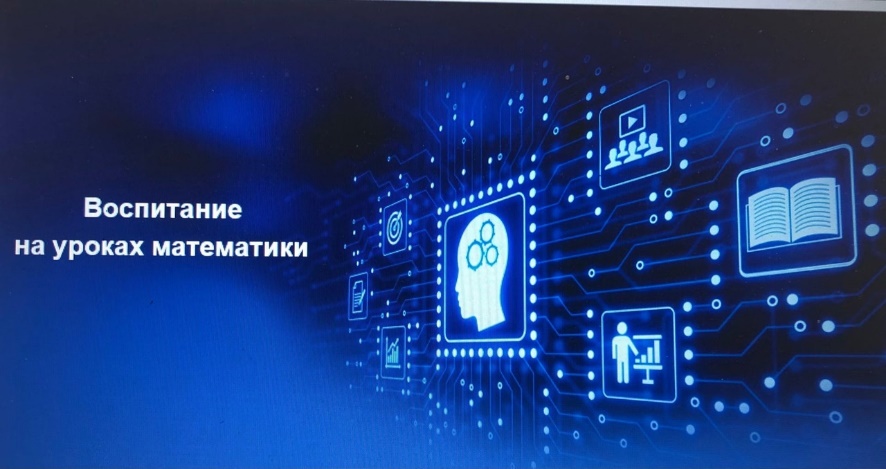 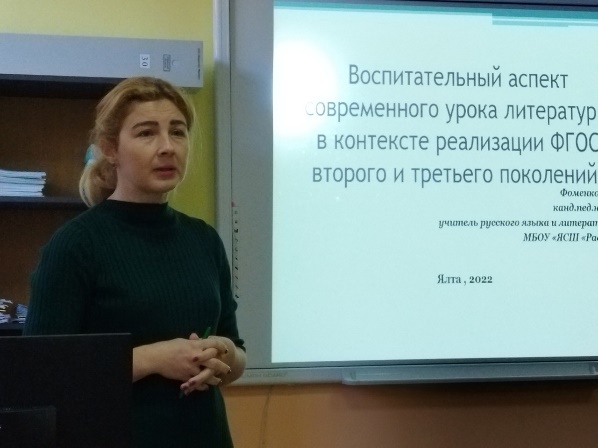 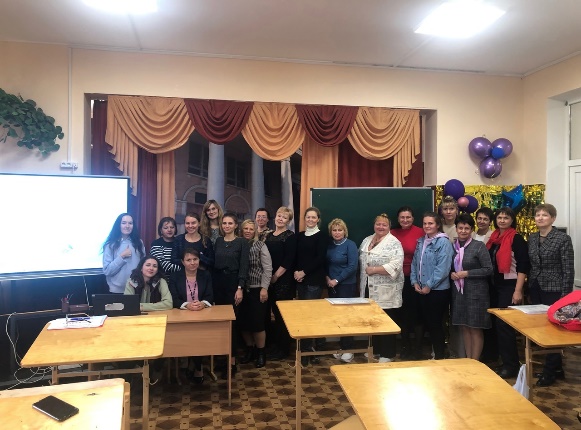 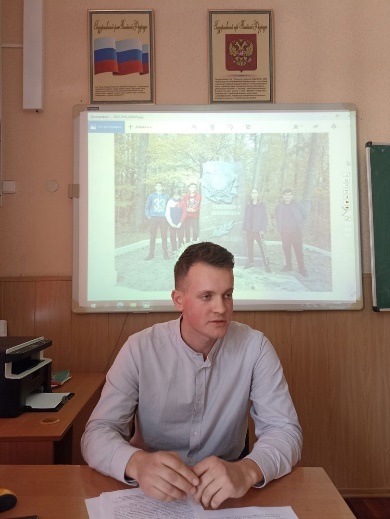 14 секций - 440 участников – 52 педагога выступили в качестве докладчиков
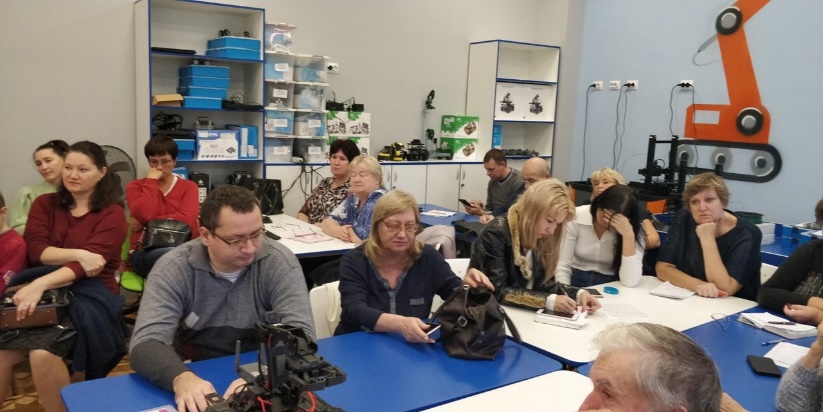 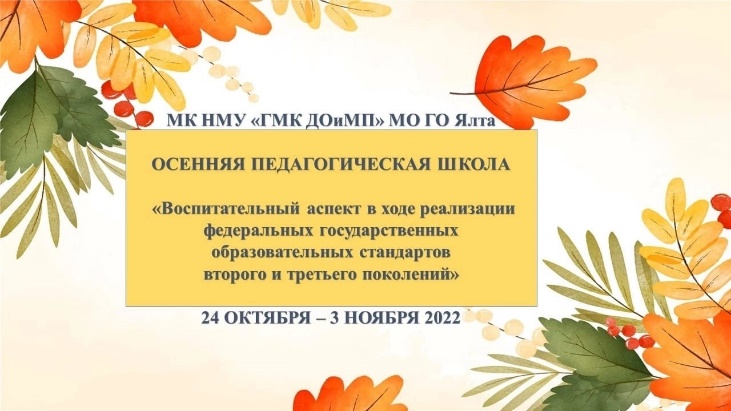 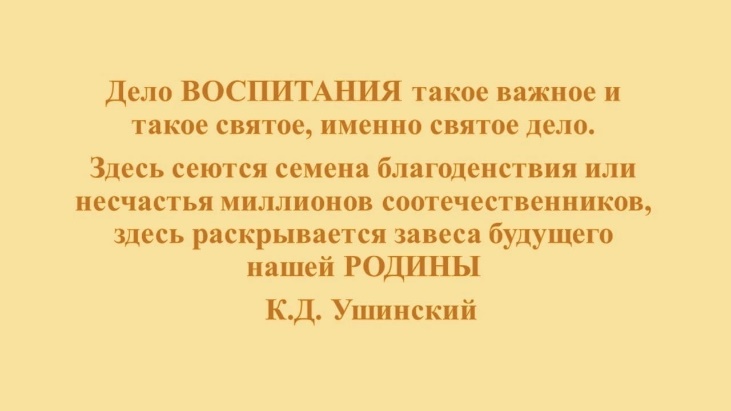 Сетевые педагогические сообщества
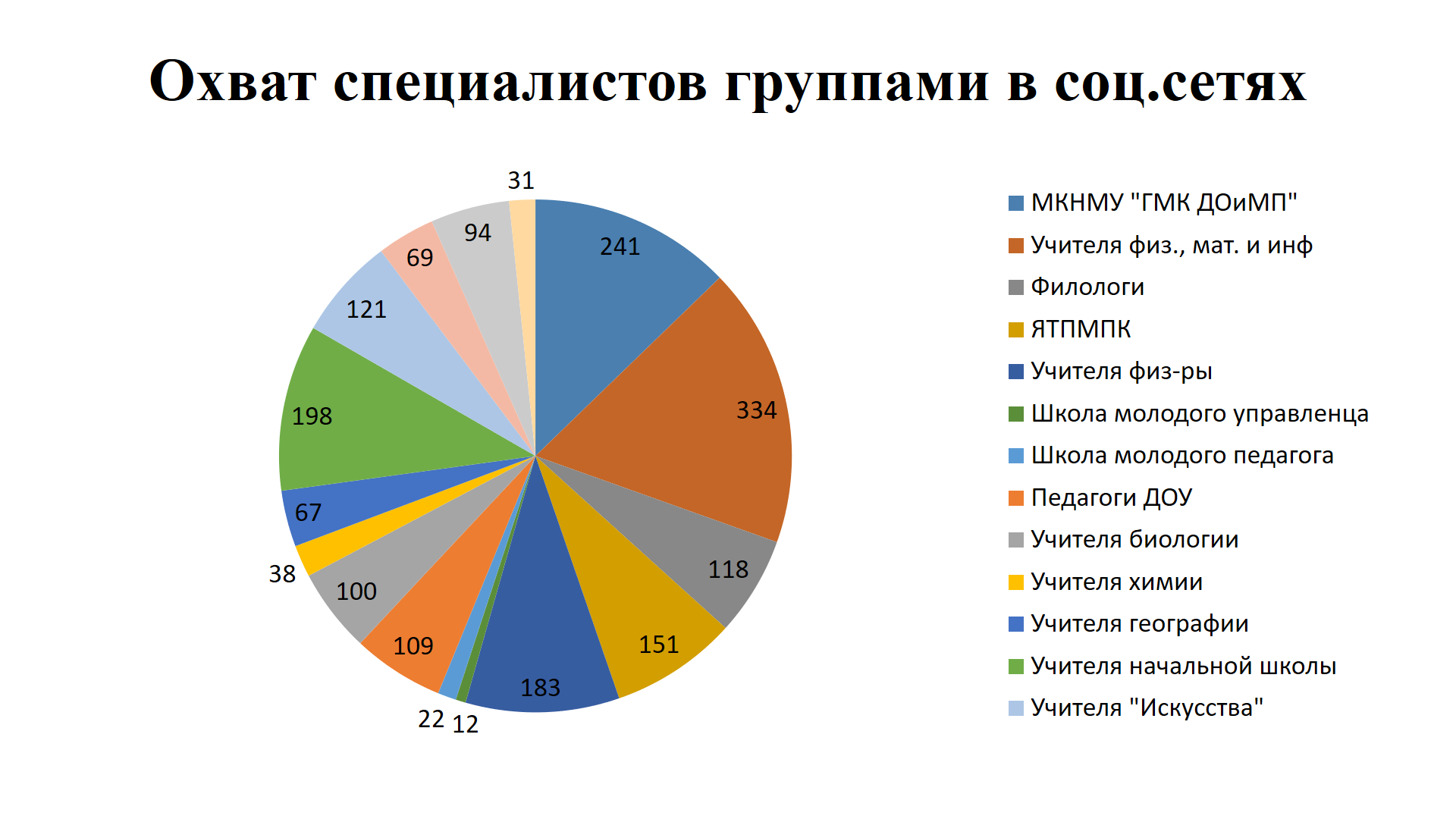 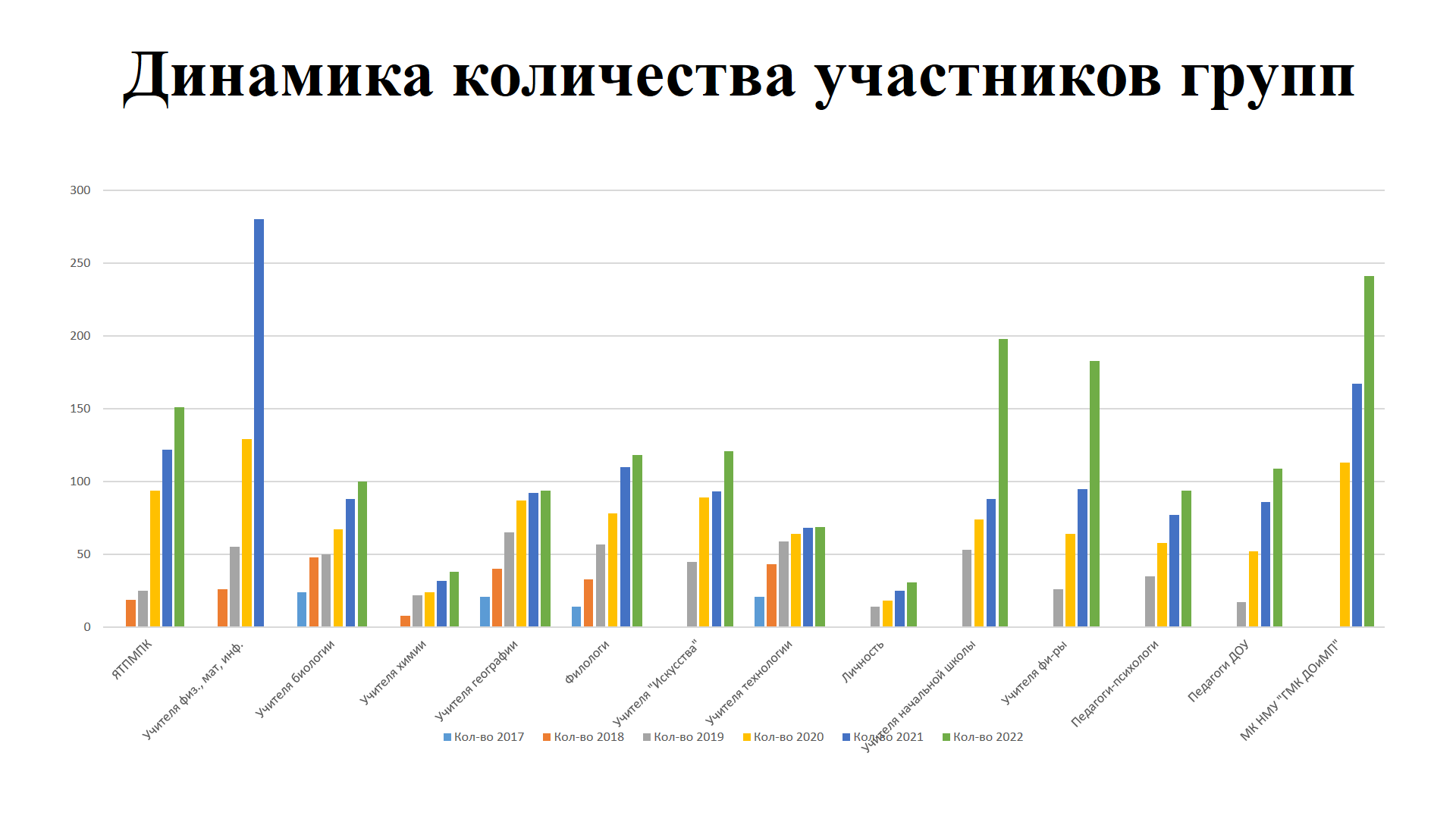 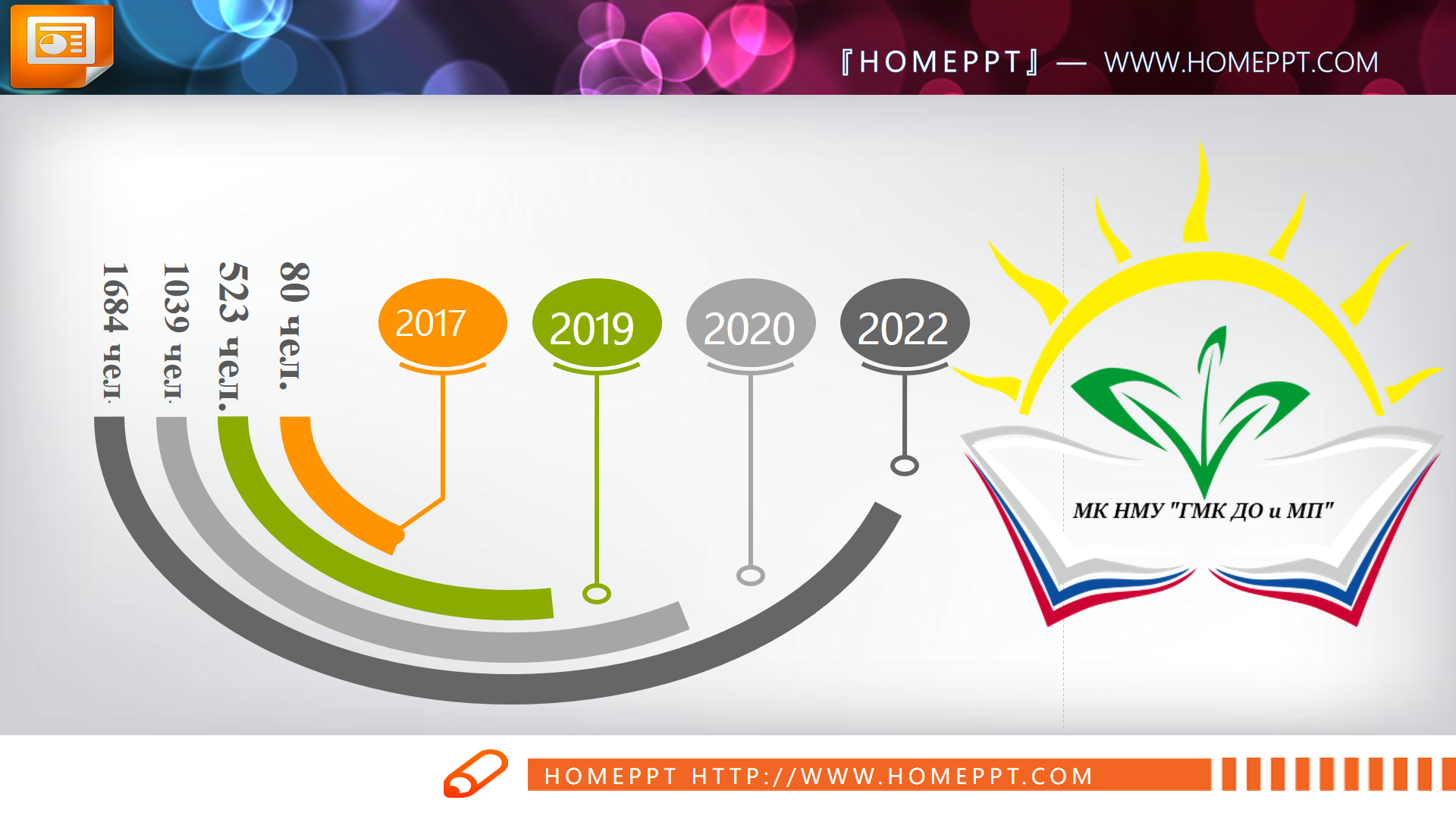 Методическое сопровождение педагога-библиотекаря
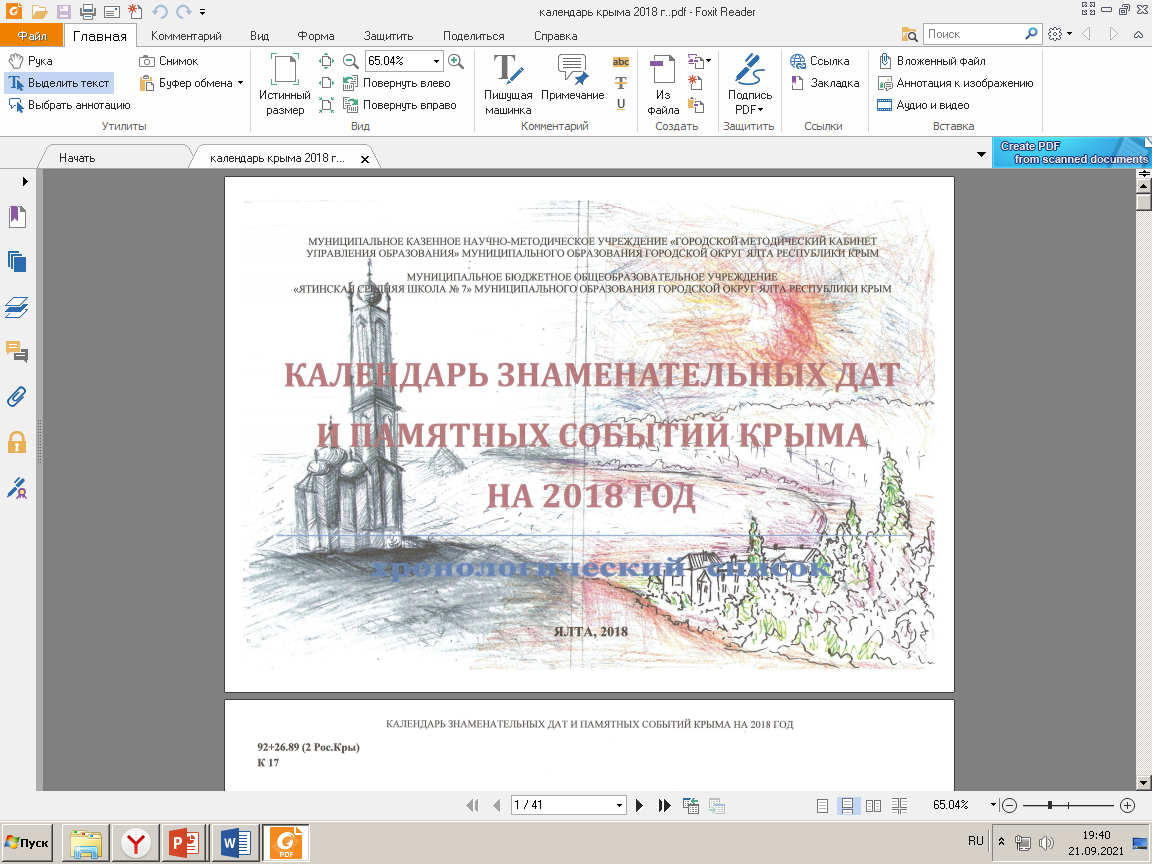 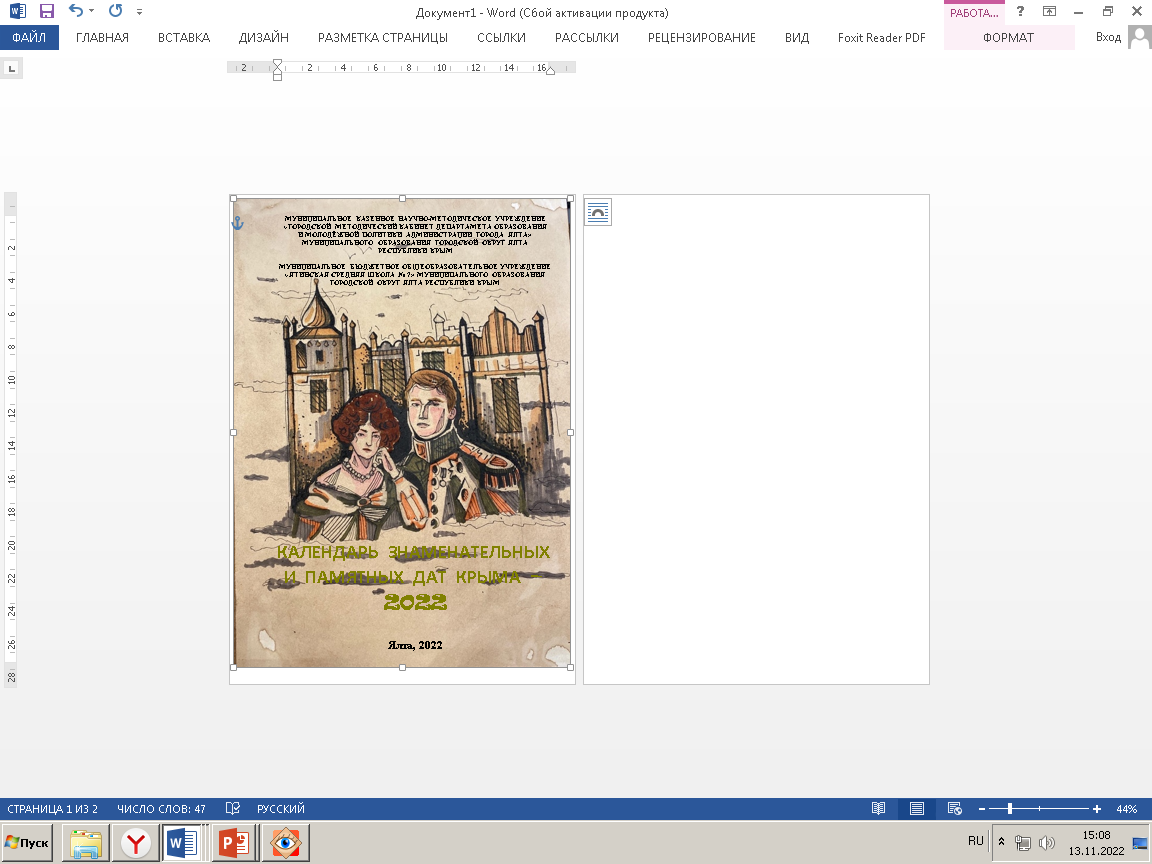 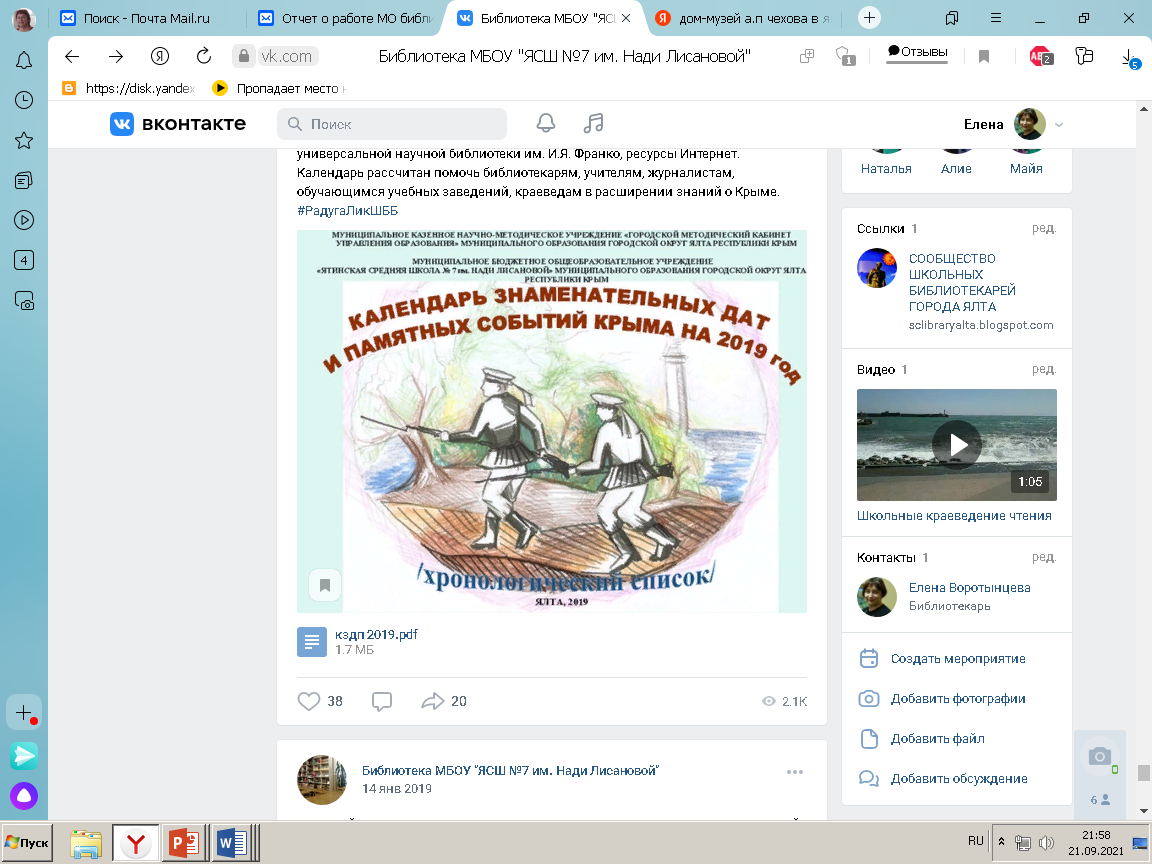 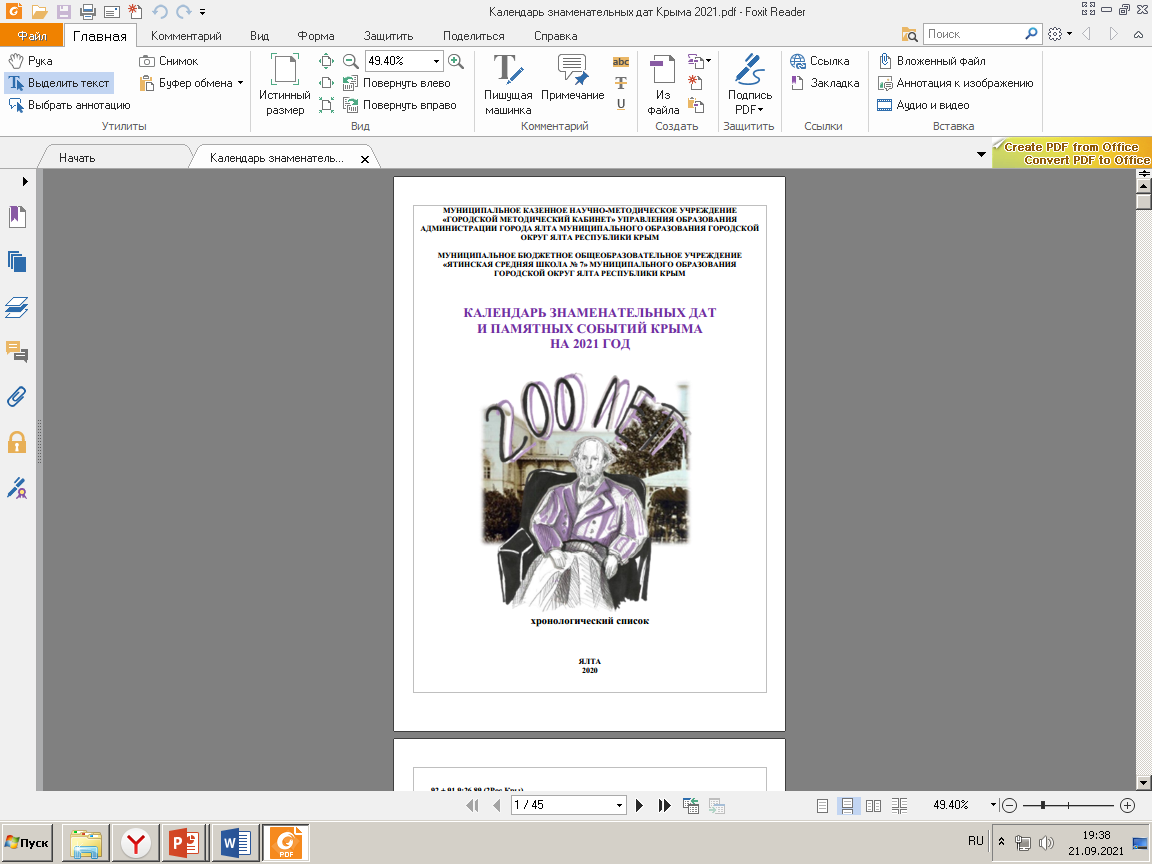 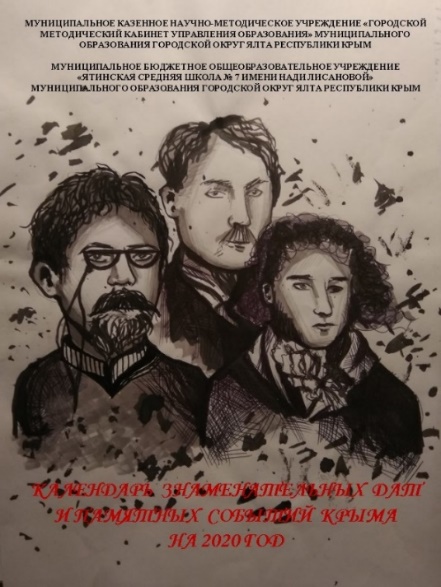 КАЛЕНДАРИ ЗНАМЕНАТЕЛЬНЫХ ДАТ И ПАМЯТНЫХ СОБЫТИЙ КРЫМА
Методическое сопровождение педагога-библиотекаря
СЕТЕВОЙ КОНКУРС «БУКЛУК» - 2021
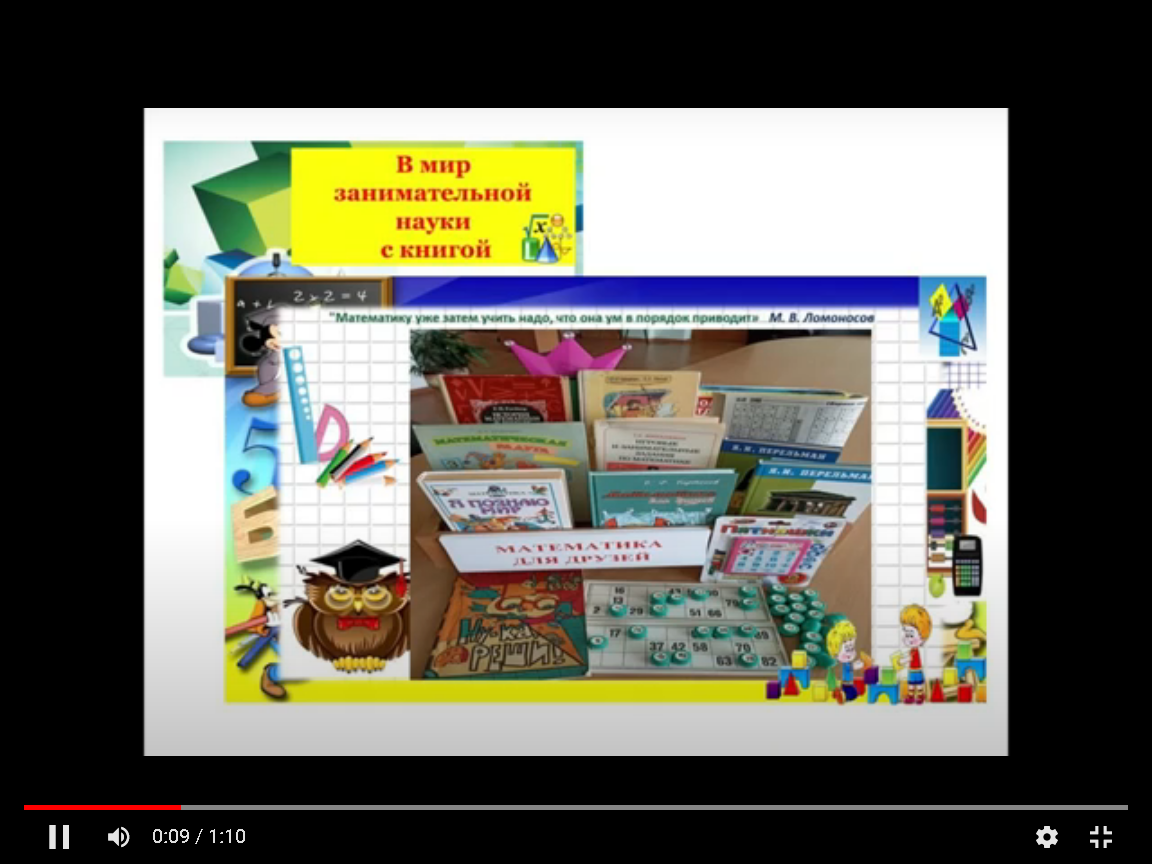 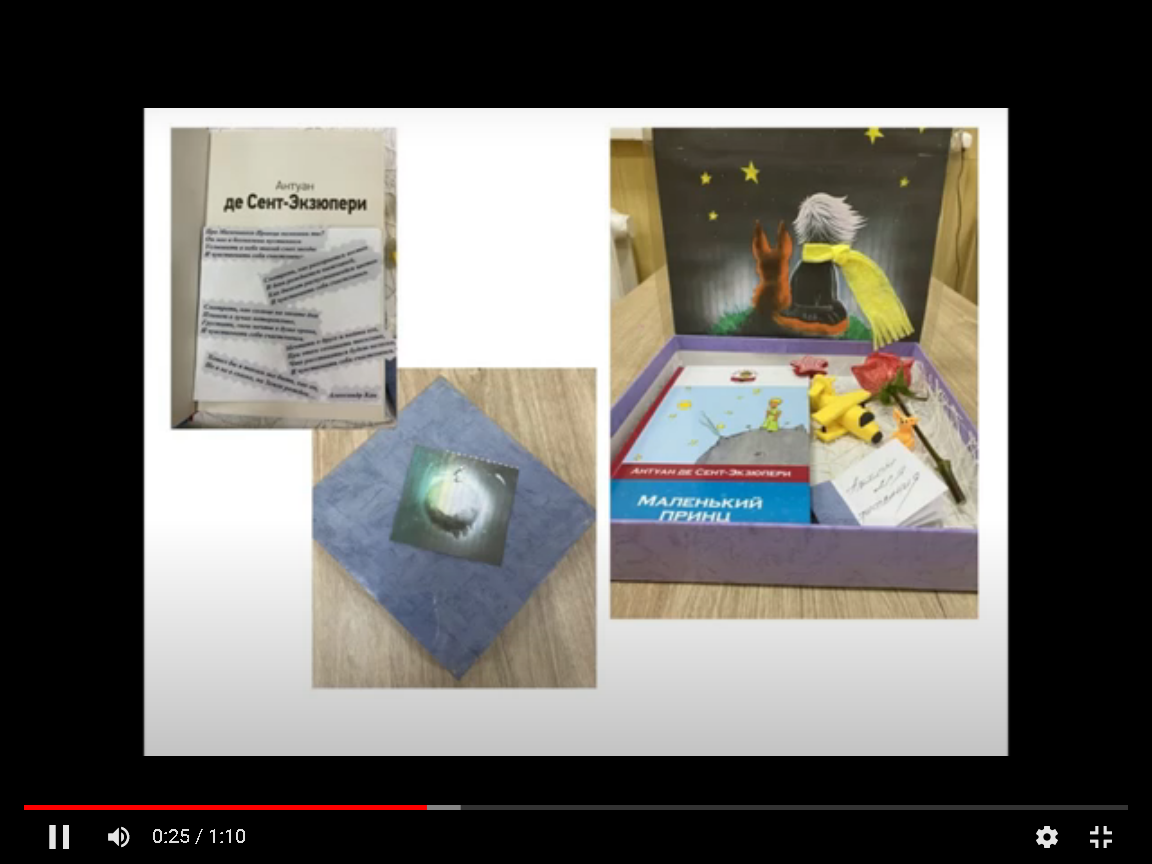 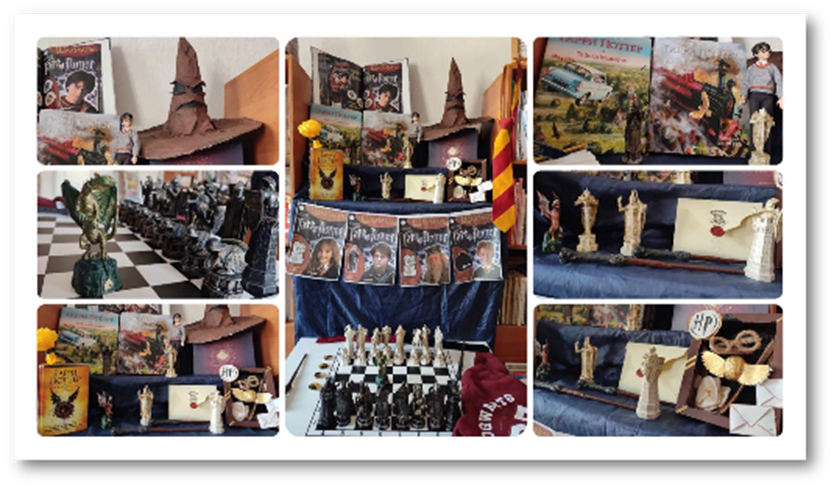 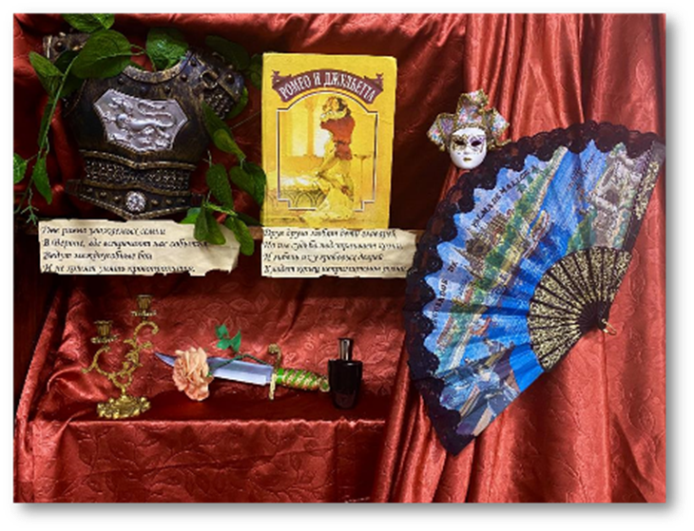 ЛИТЕРАТУРНЫЙ БУКБОКС - 2022
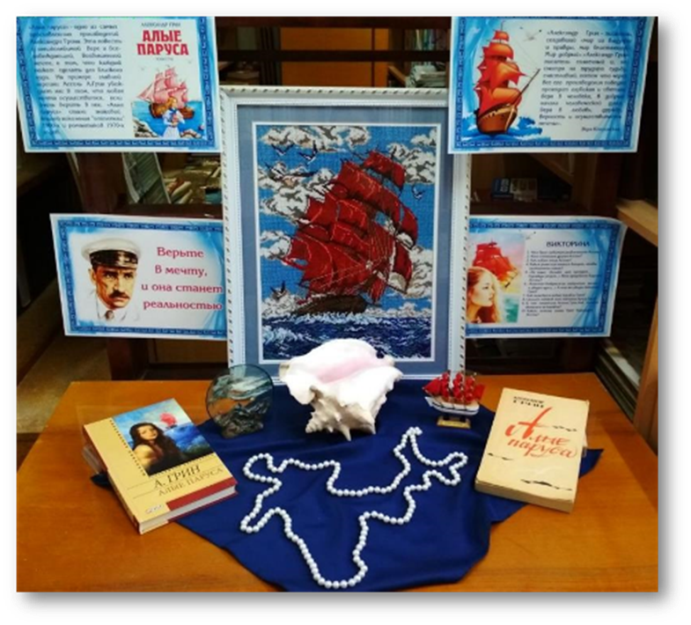 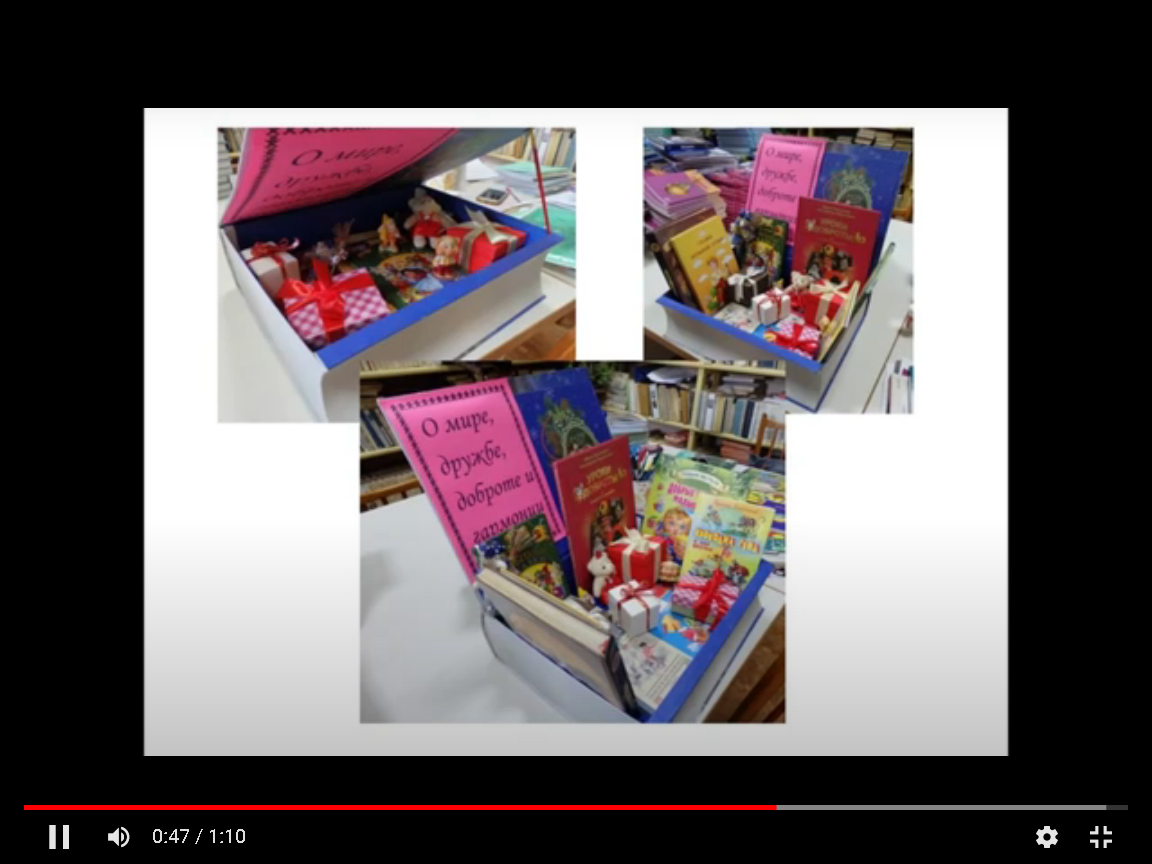 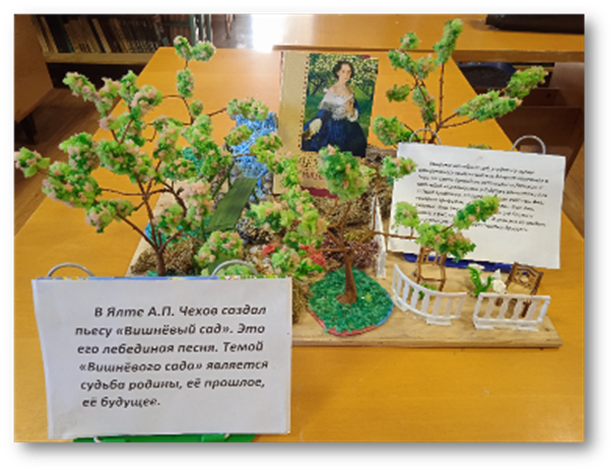 Методическое сопровождение педагога-библиотекаря
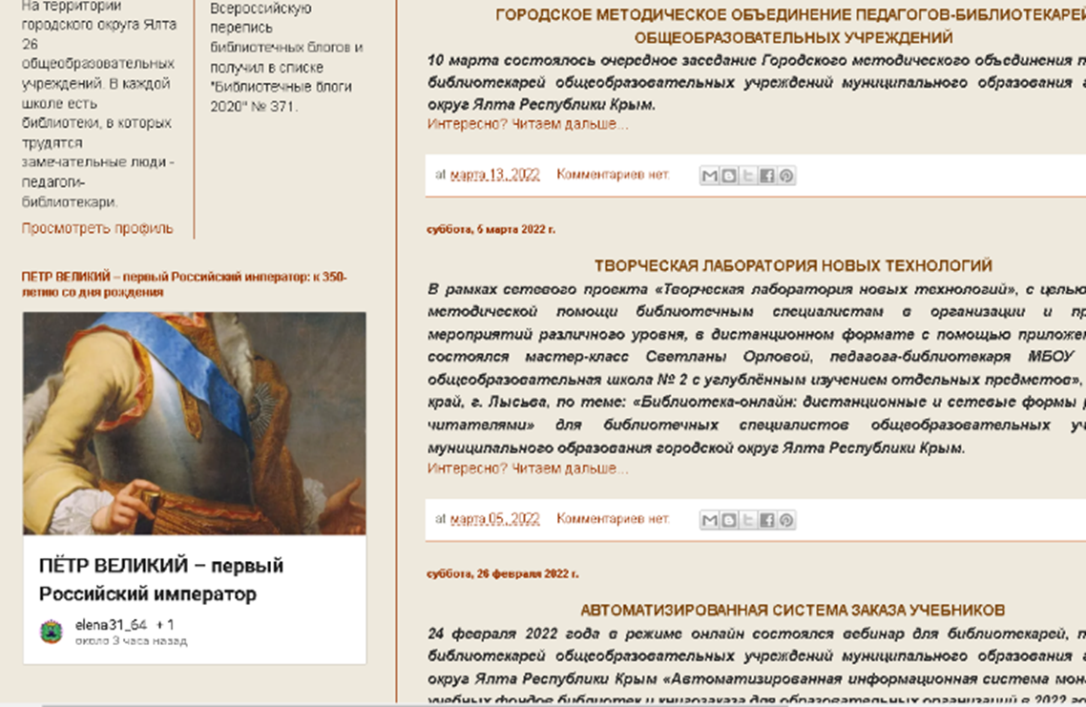 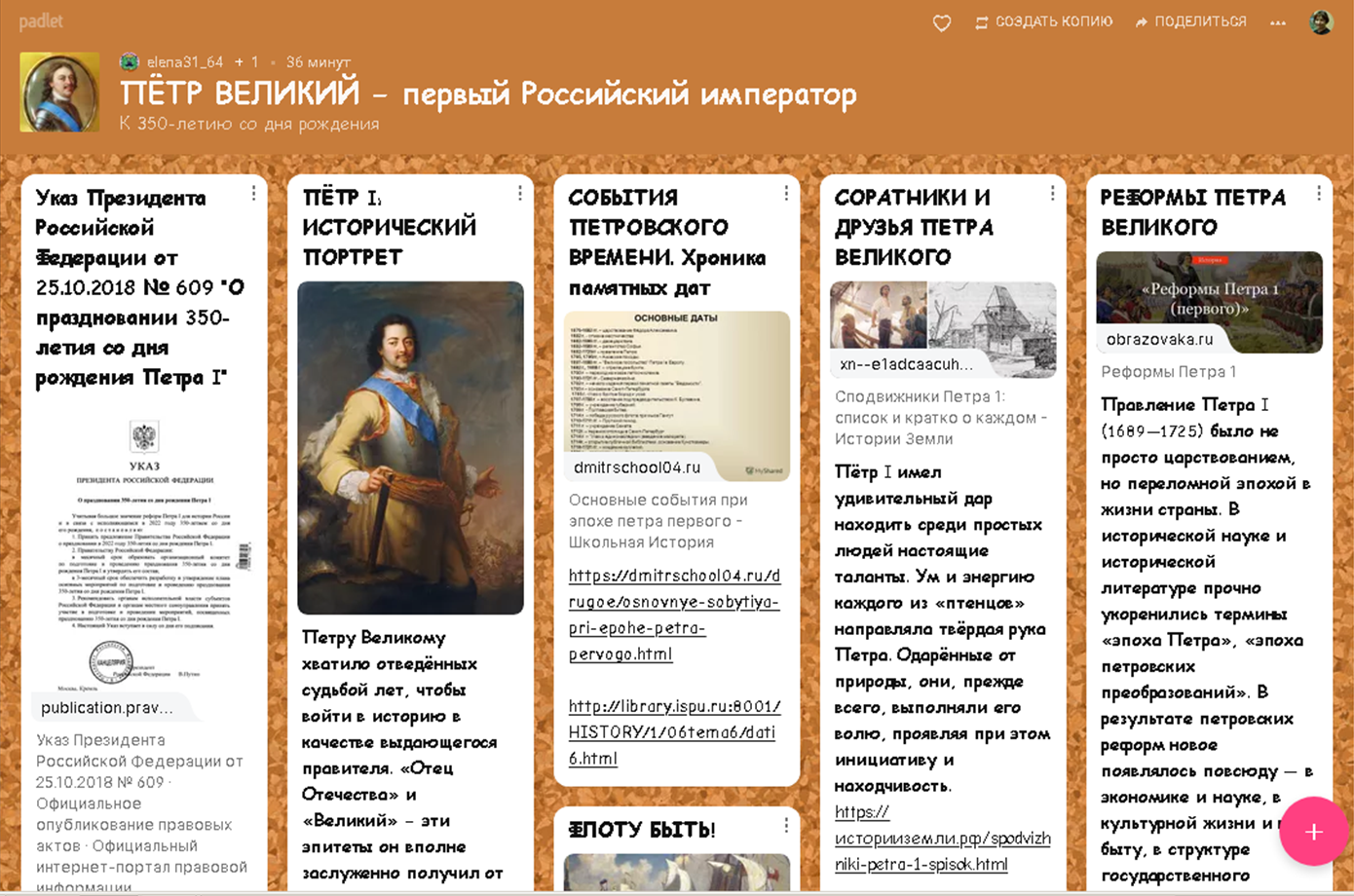 Методическое сопровождение педагога-библиотекаря
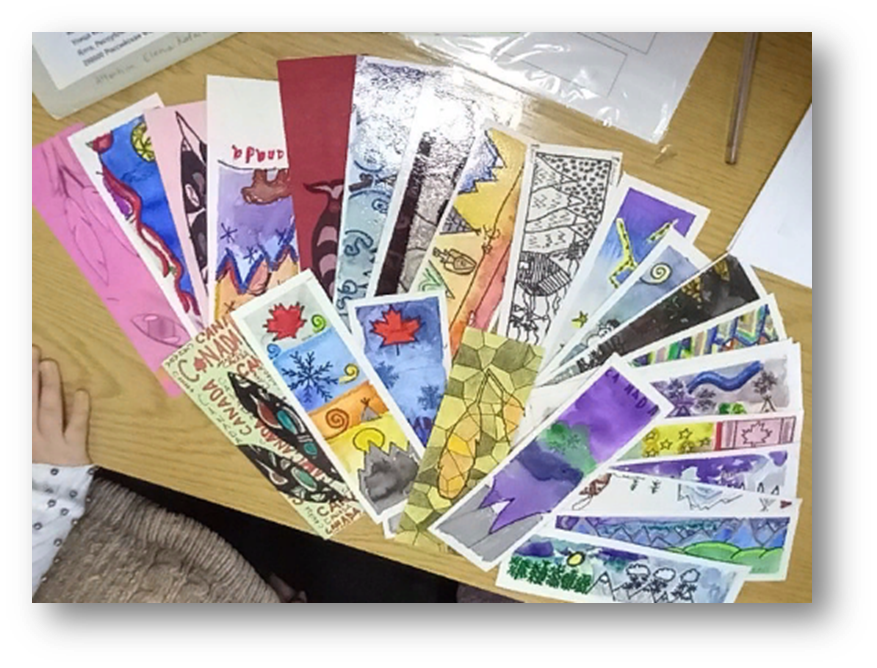 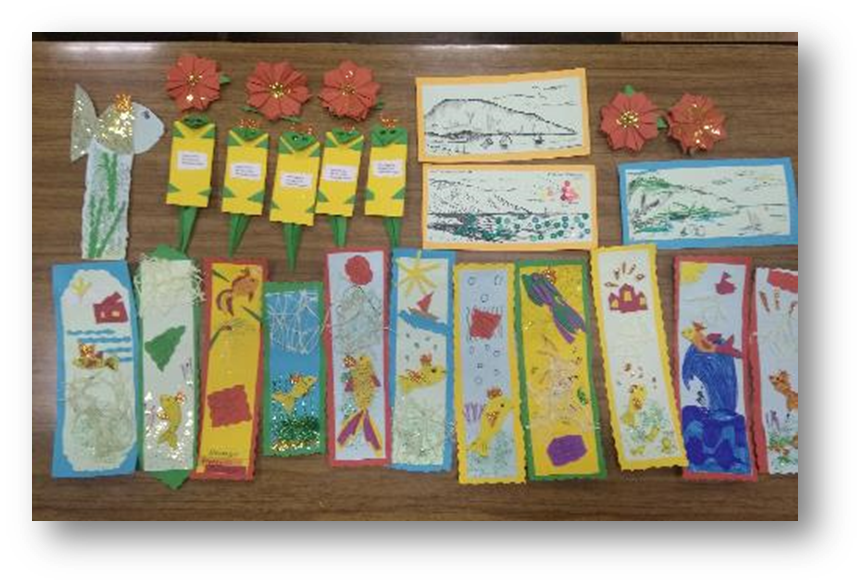 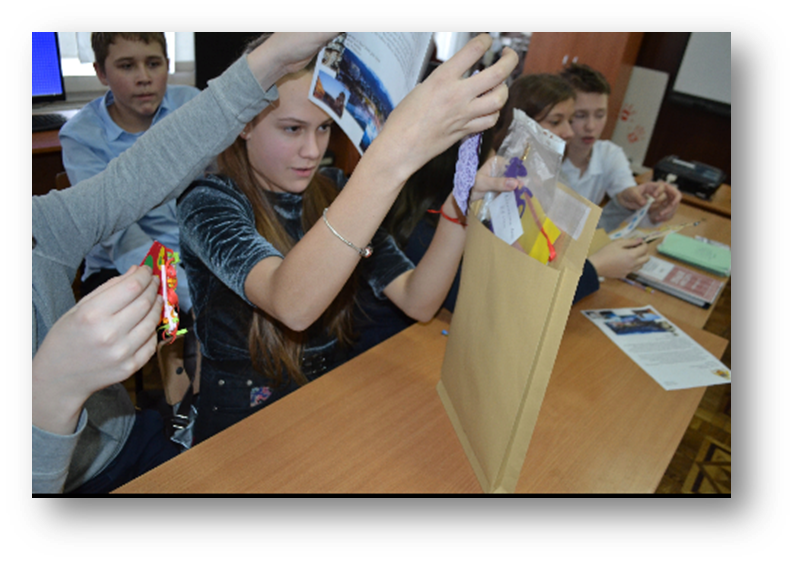 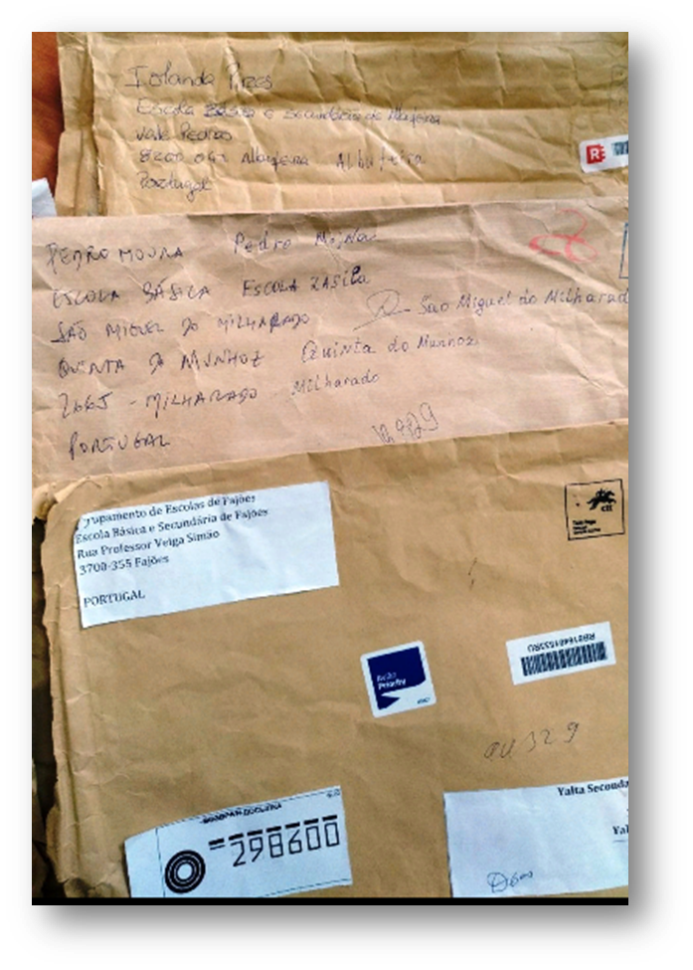 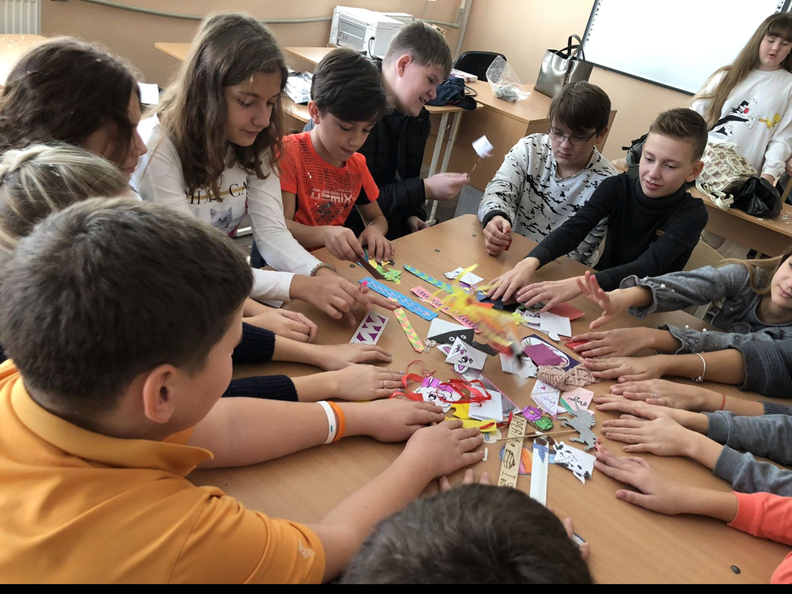 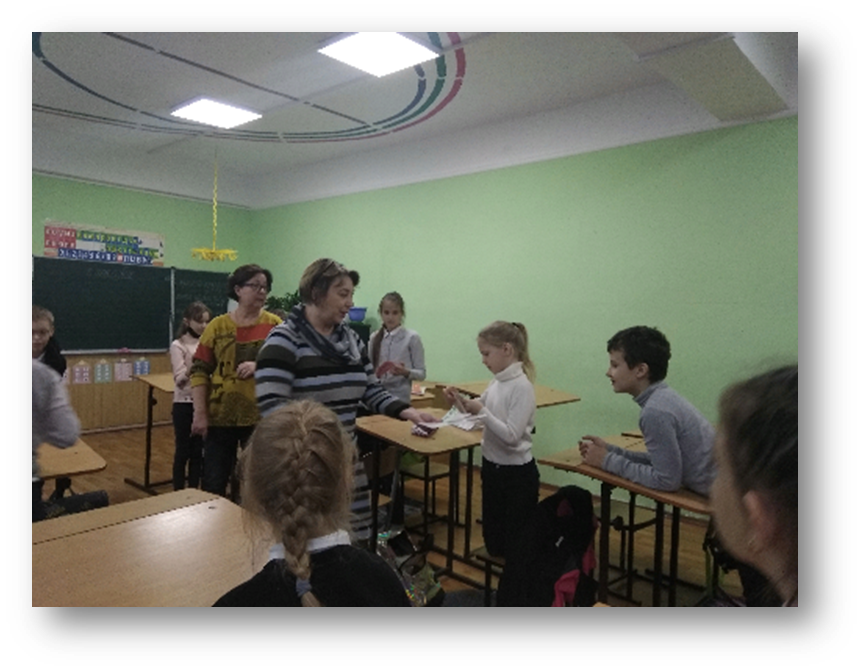 МЕЖДУНАРОДНЫЙ ПРОЕКТ 
АССОЦИАЦИИ 
ШКОЛЬНЫХ БИБЛИОТЕК
«ОБМЕН КНИЖНЫМИ ЗАКЛАДКАМИ»
Фестиваль педагогических инициатив
2019 год – 24 проекта – 4 проекта ММС2020 год – 20 проектов – 4 проекта ММС2021 год -  22 проектов - 5 проектов ММС2022 год - 8 проектов – 1 проект ММС
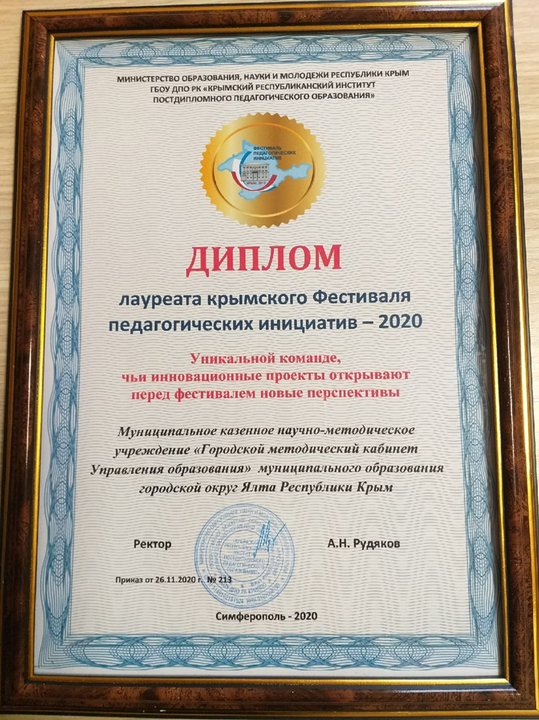 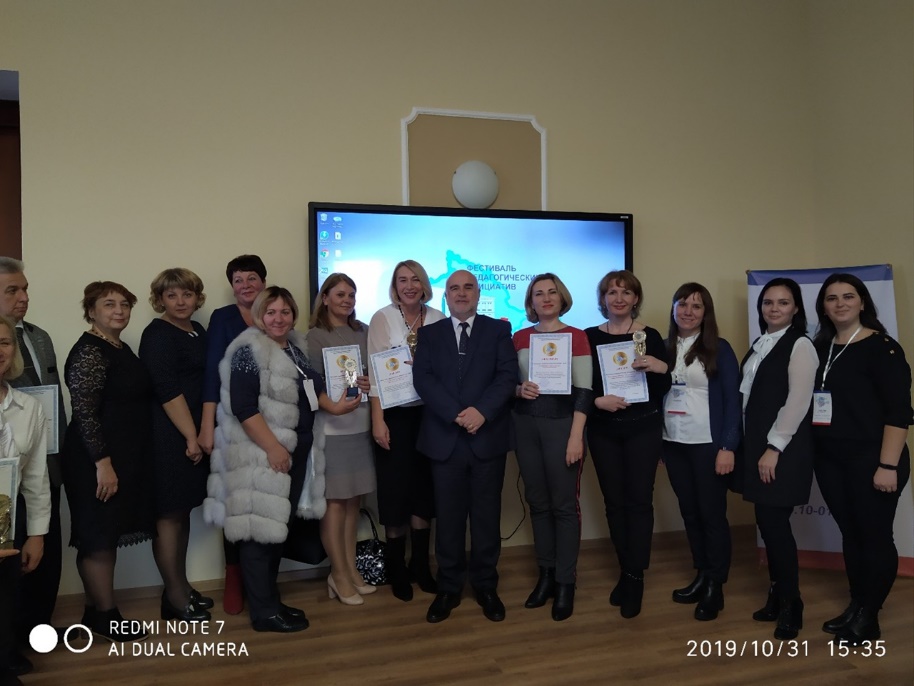 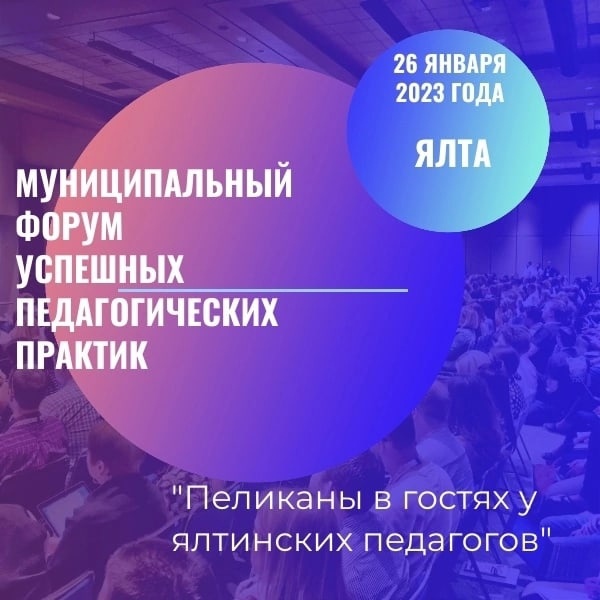 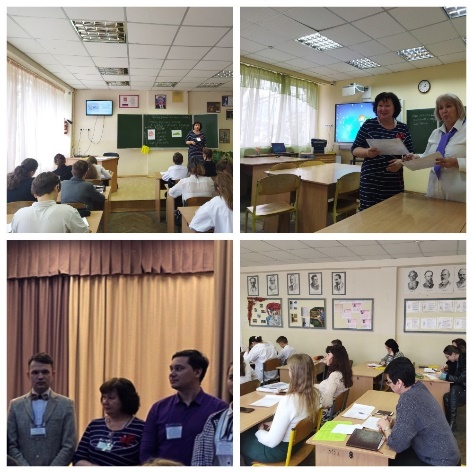 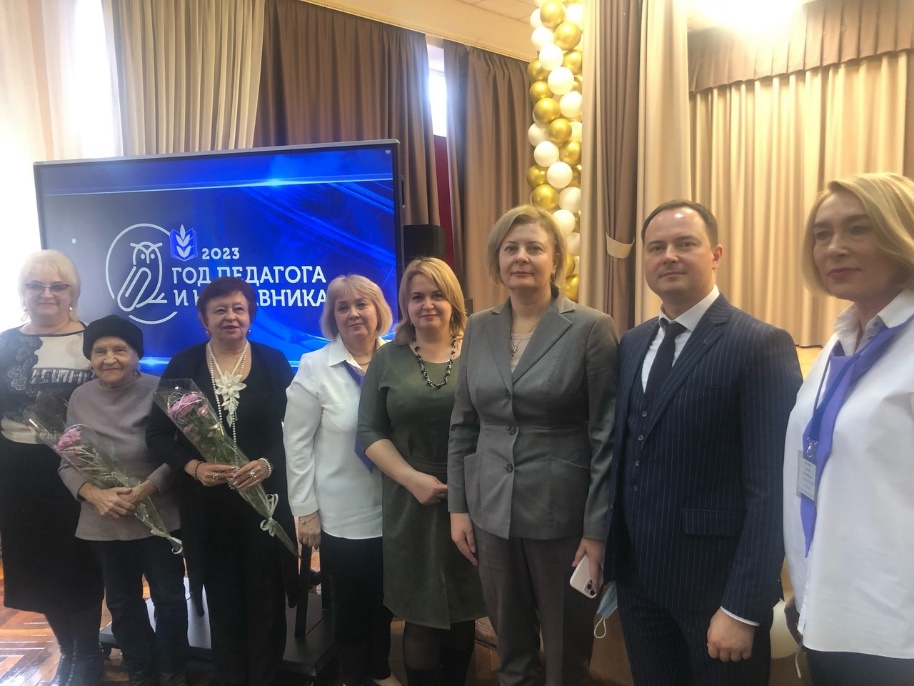 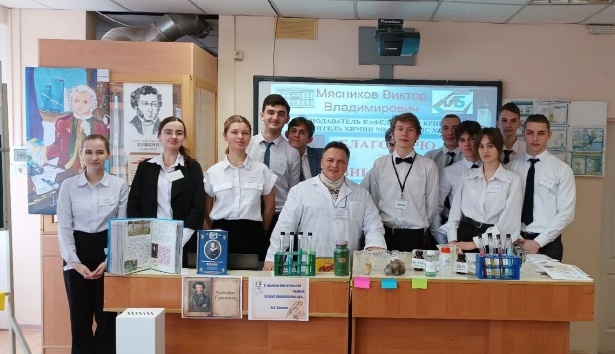 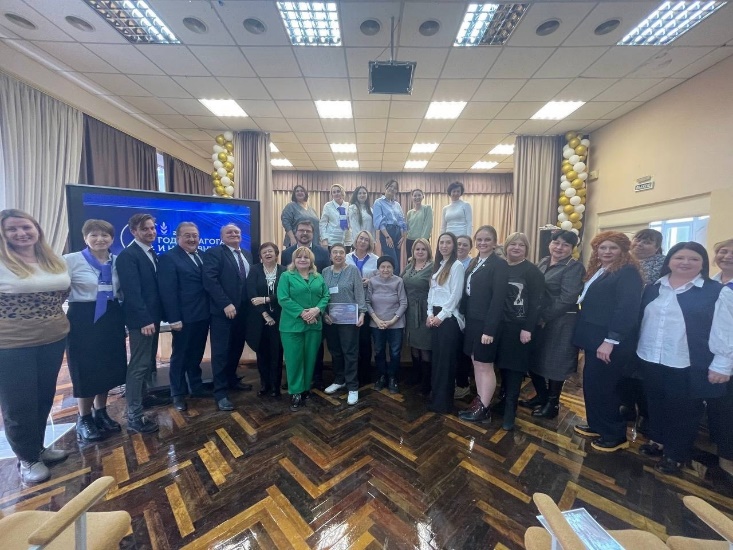 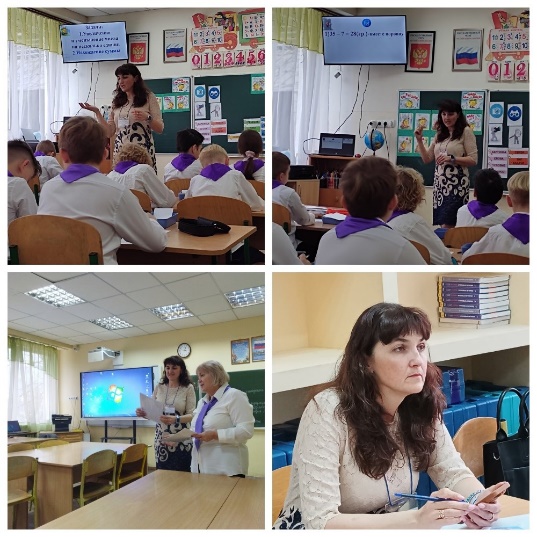 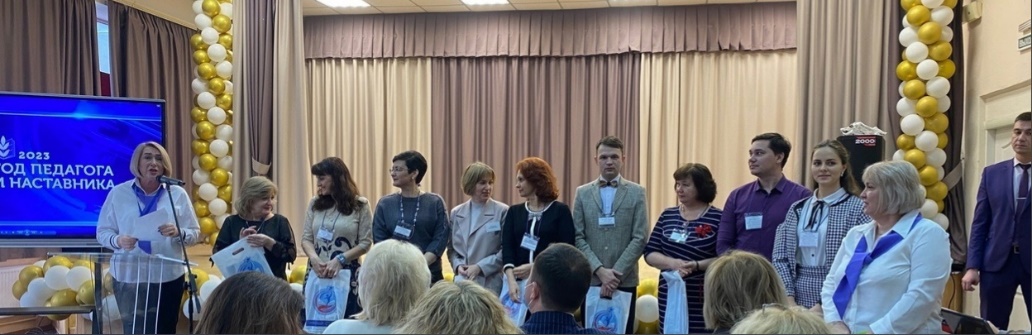 Формула успеха
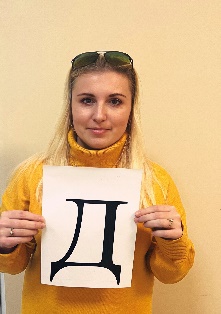 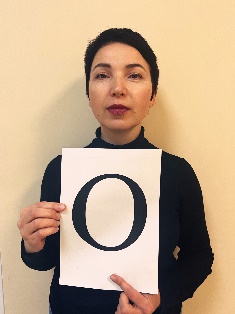 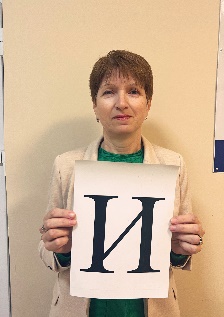 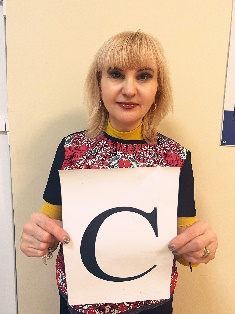 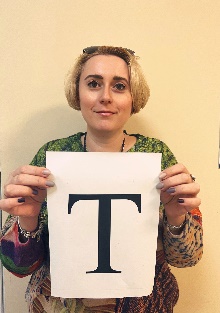 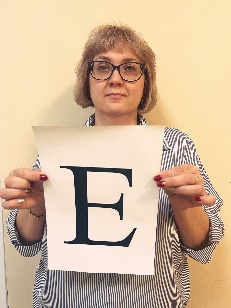 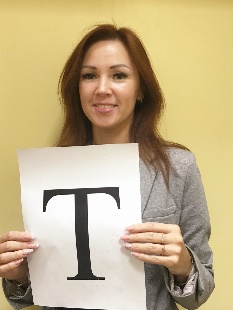 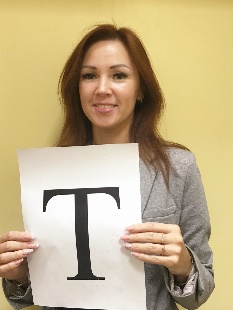 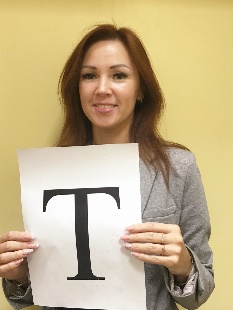 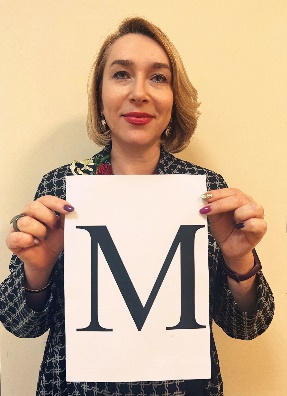 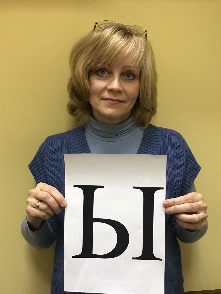 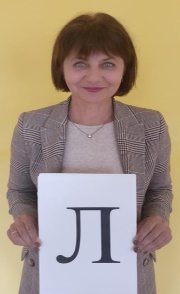 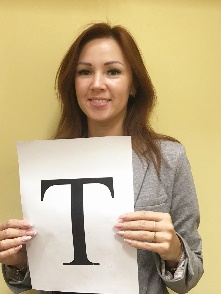 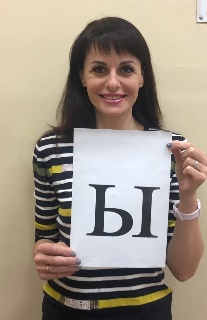 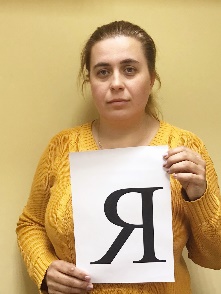 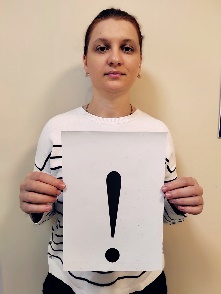